Year 6 
and Beyond
Welcome
[Speaker Notes: Simon – Welcome to St Wilfrids Community St Wilfrids Philosophy – Together we will be our best. Go through what will happen during the evening and the transition plan to ensure all children have a happy calm start to their school career Thank FSOW for coffee]
Aims
We aim to share with you,
Information about SATs
Information about the Isle of Wight residential
Information about the rest of the 2024/2025 academic year.
[Speaker Notes: Simon Introduces the aims of the meeting]
National Curriculum Assessment
At the end of Year 6, pupils will be provided with a teacher assessment confirming whether they have met the expected standard in the following areas;

 Mathematics

 English Reading

 English Writing

 Science

A scaled score will also be awarded for ‘Grammar, Punctuation and Spelling’, ‘Reading’ and ‘Mathematics’.
[Speaker Notes: SH explains next steps.]
The Mathematics Papers
There are three papers in mathematics;

 Paper 1 Arithmetic test: 30 mins (40 marks)

 Paper 2  Reasoning test: 40 mins (35 marks)

 Paper 3  Reasoning test: 40 mins (35 marks)
[Speaker Notes: SH explains next steps.]
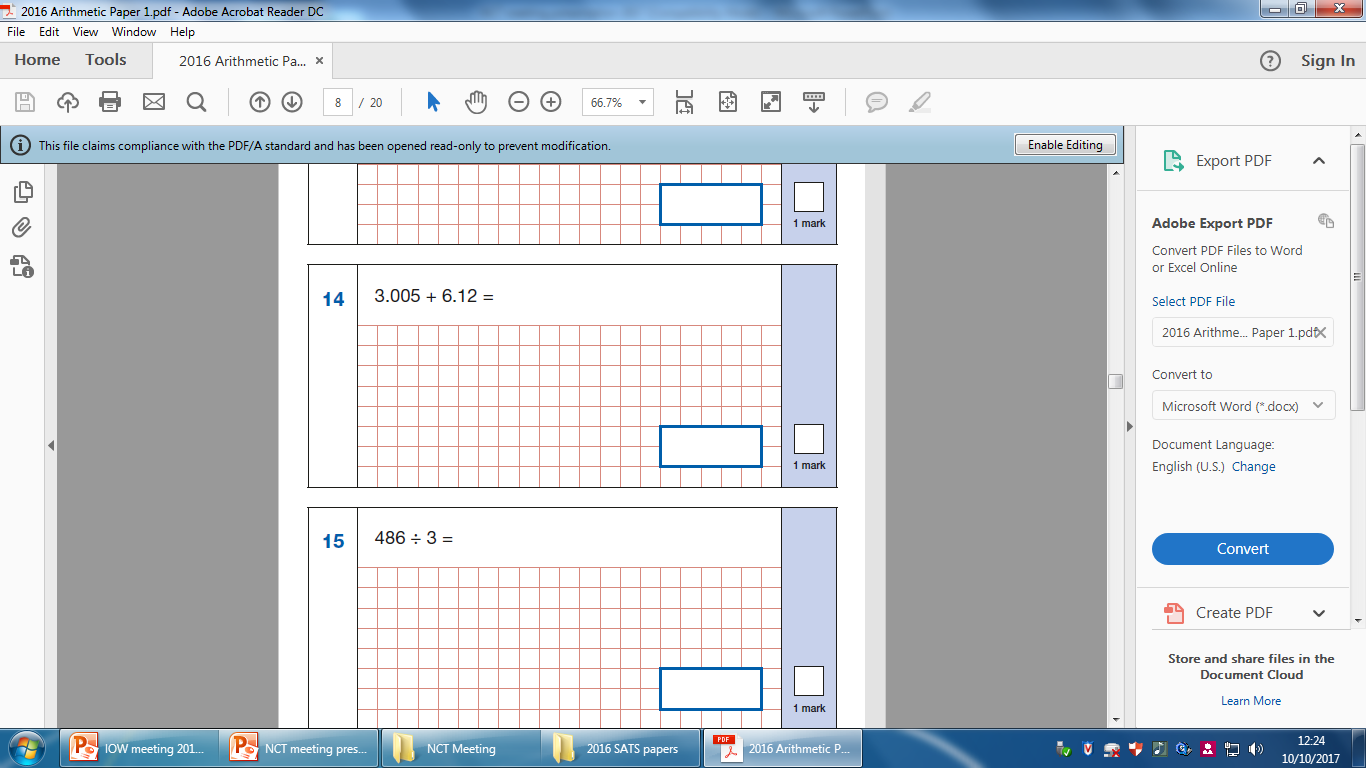 Maths
Arithmetic paper
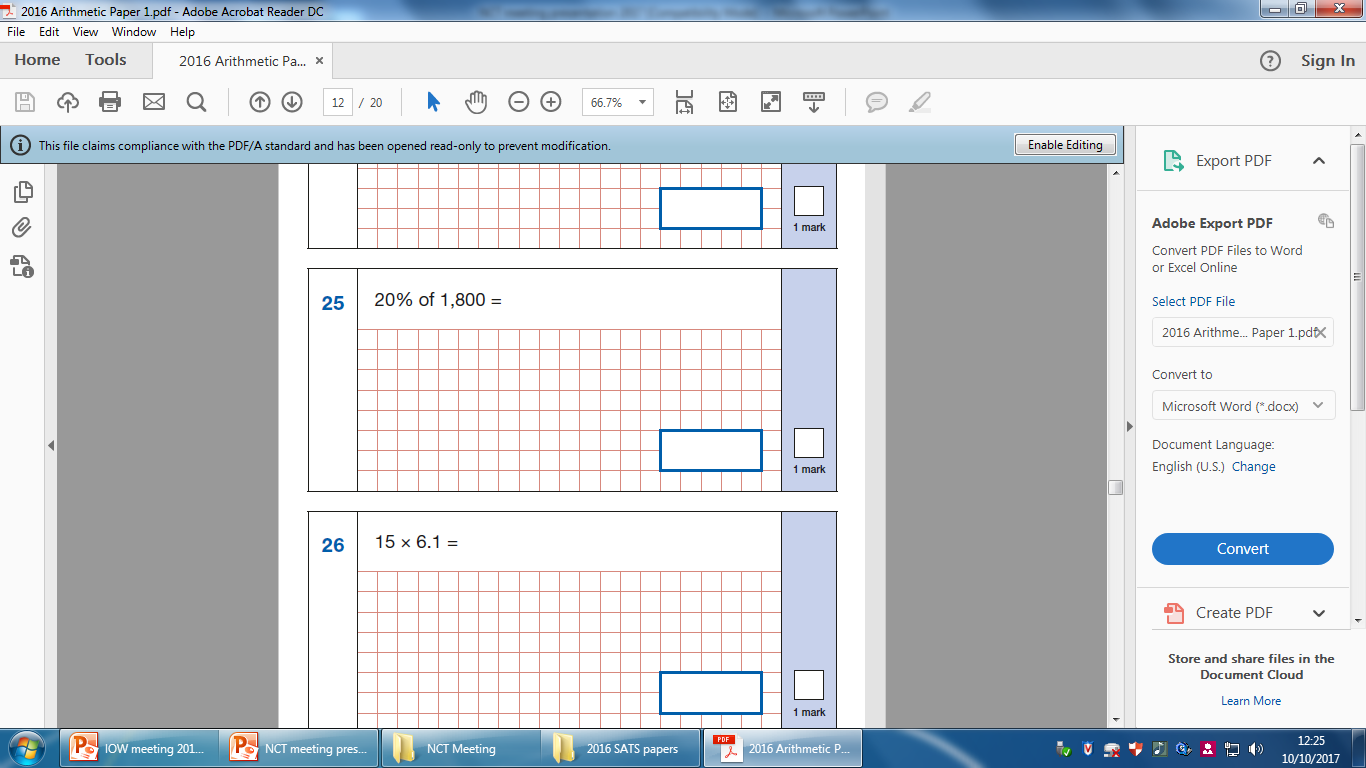 Maths
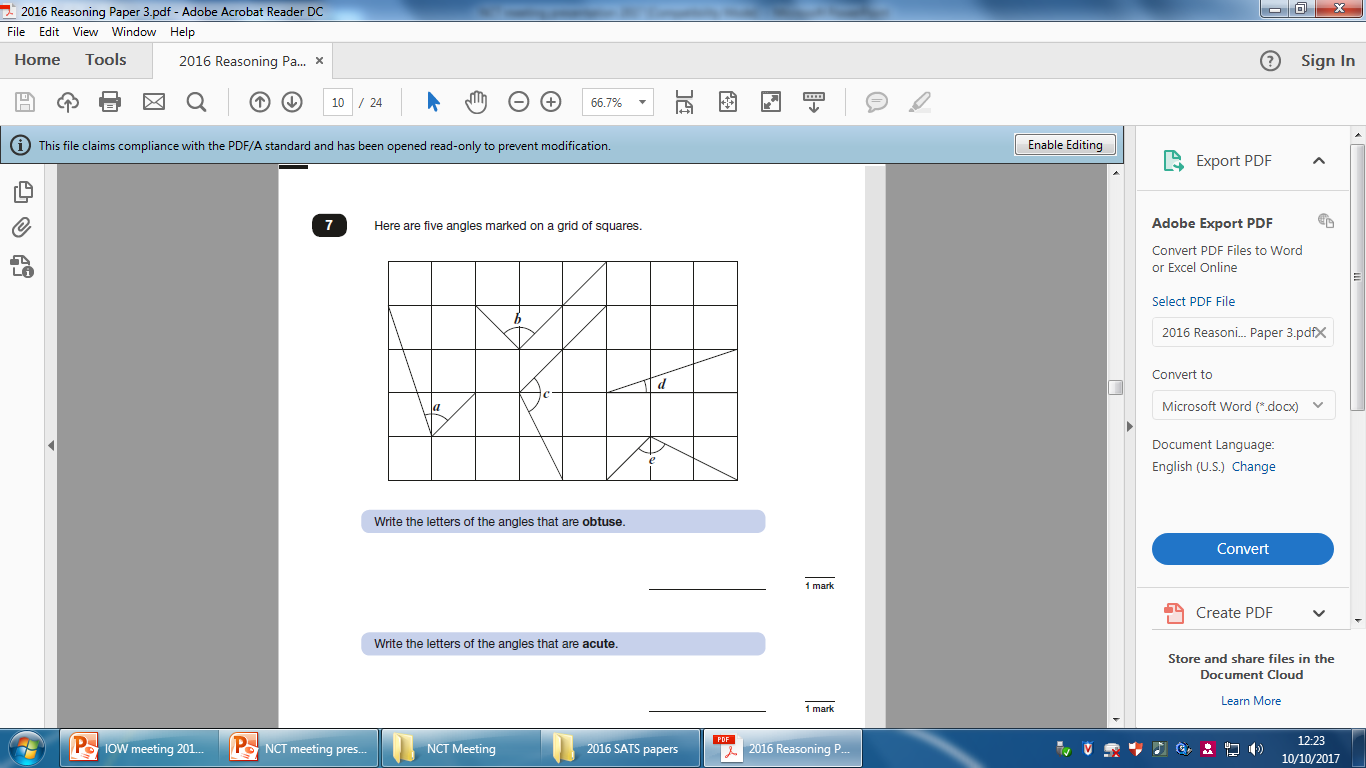 Reasoning paper
Maths
Reasoning paper
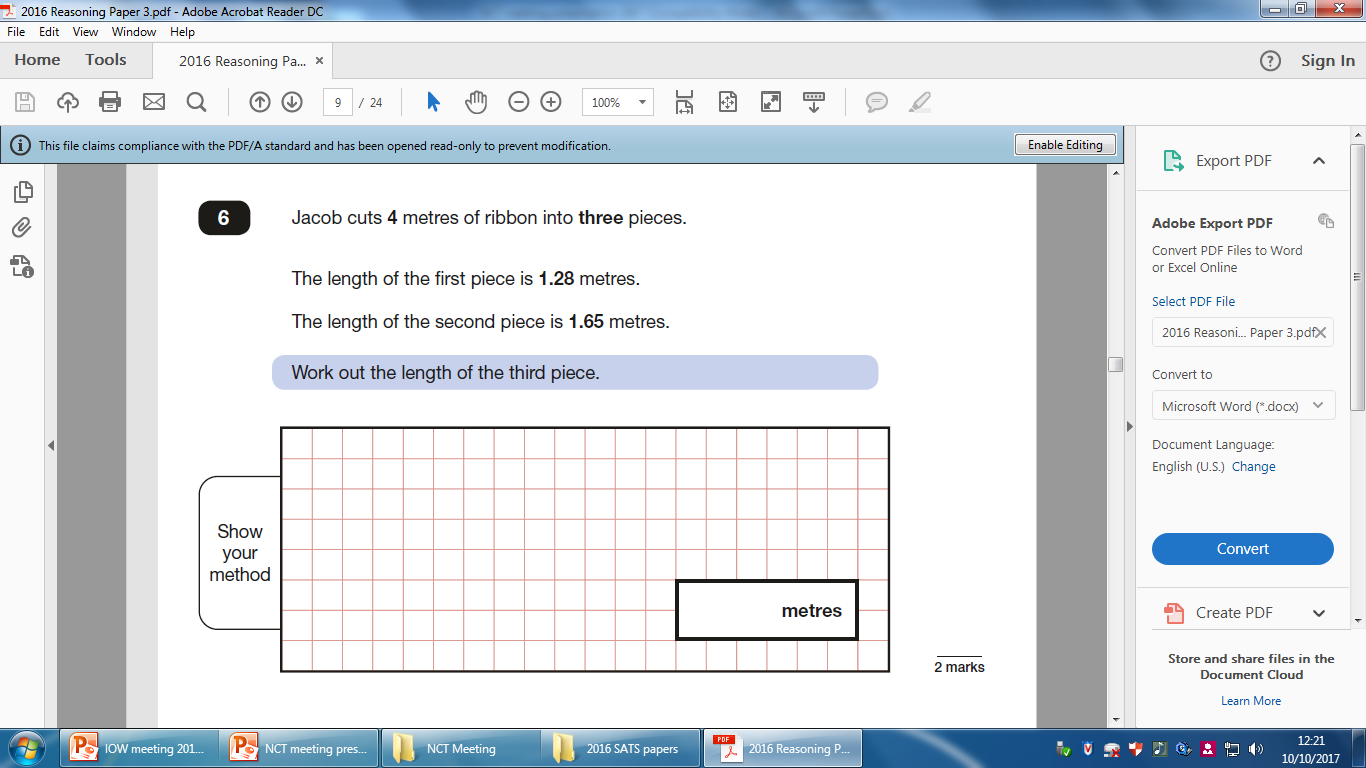 The English Papers

There are three papers in English;

 Reading Comprehension: 1 hour (50 marks)

 Spelling : 20mins (20 marks)

 Grammar, Punctuation and Spelling: 45mins (50 marks)
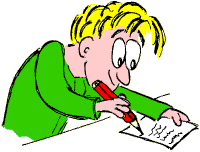 The Reading Test
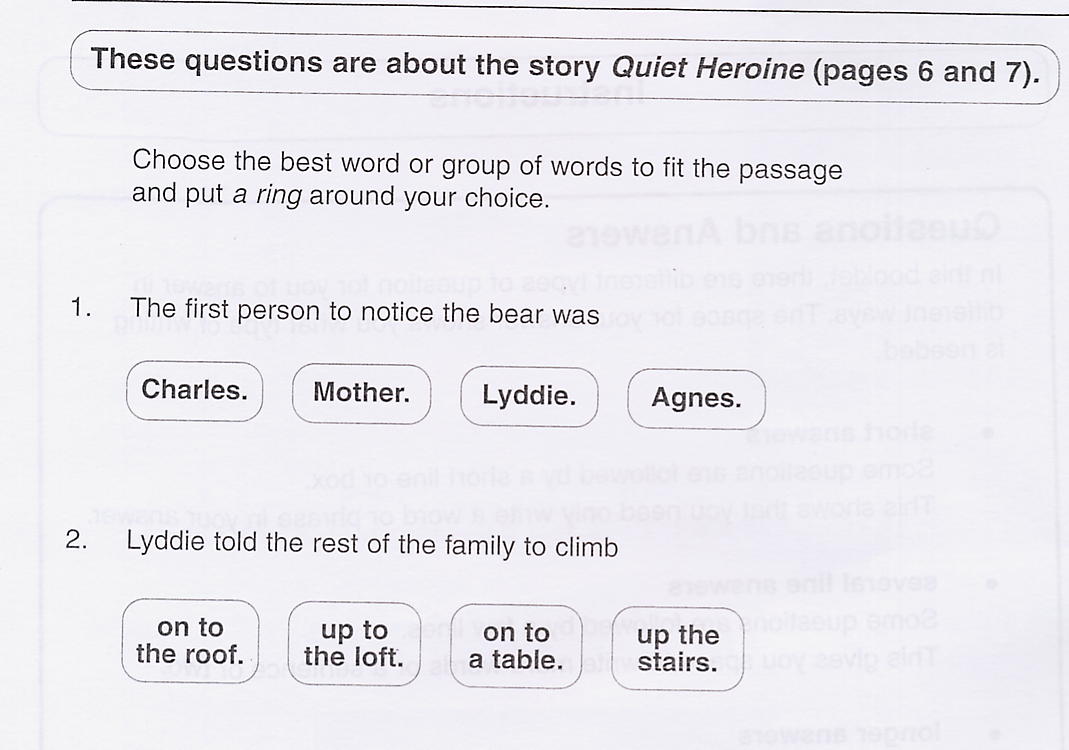 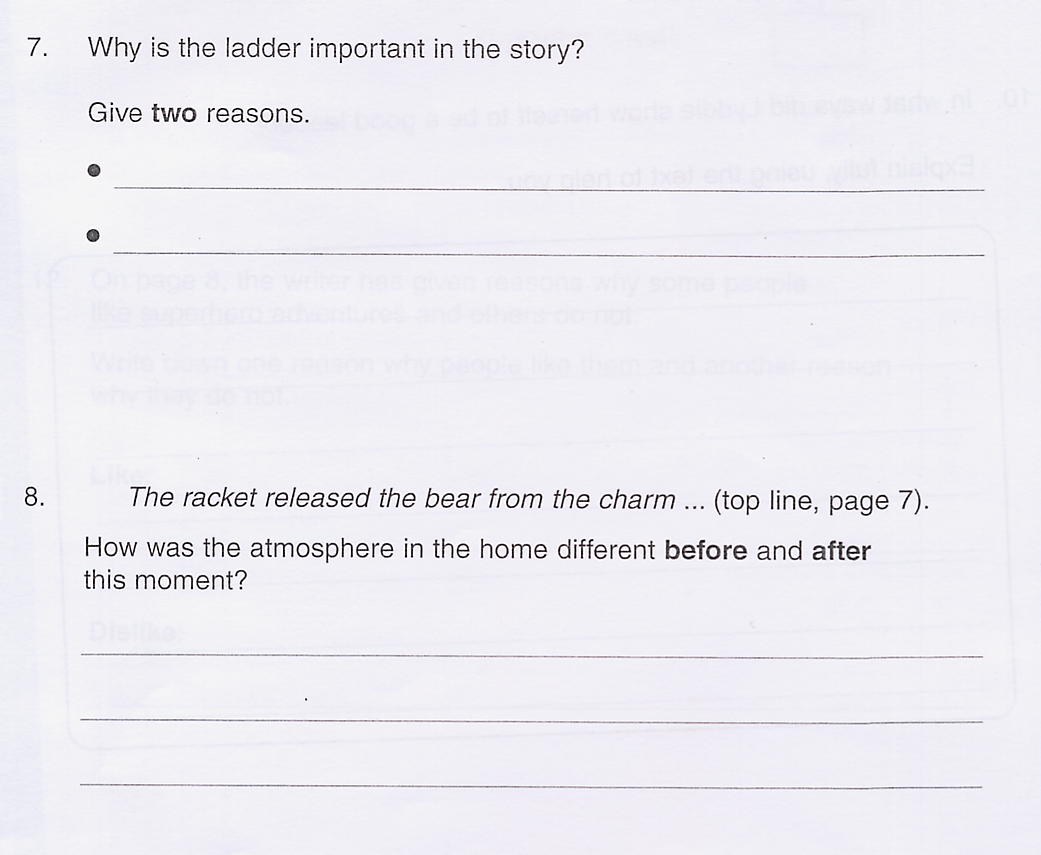 because it hits the bear on the nose
because it stops creaking
The noise distracted the bear so it was no longer spellbound.
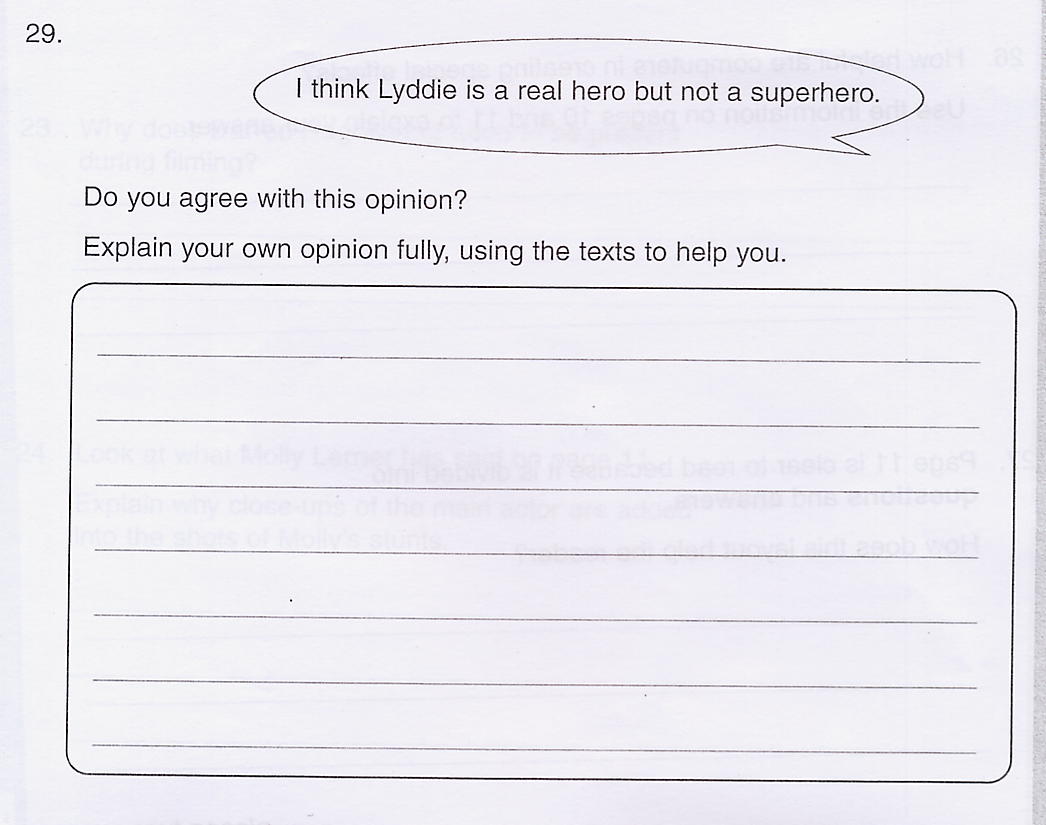 I agree that Lyddie is a real hero because she showed great courage to save her family. She is not a superhero because she didn’t have a secret identity, wear a special costume or have super human powers.
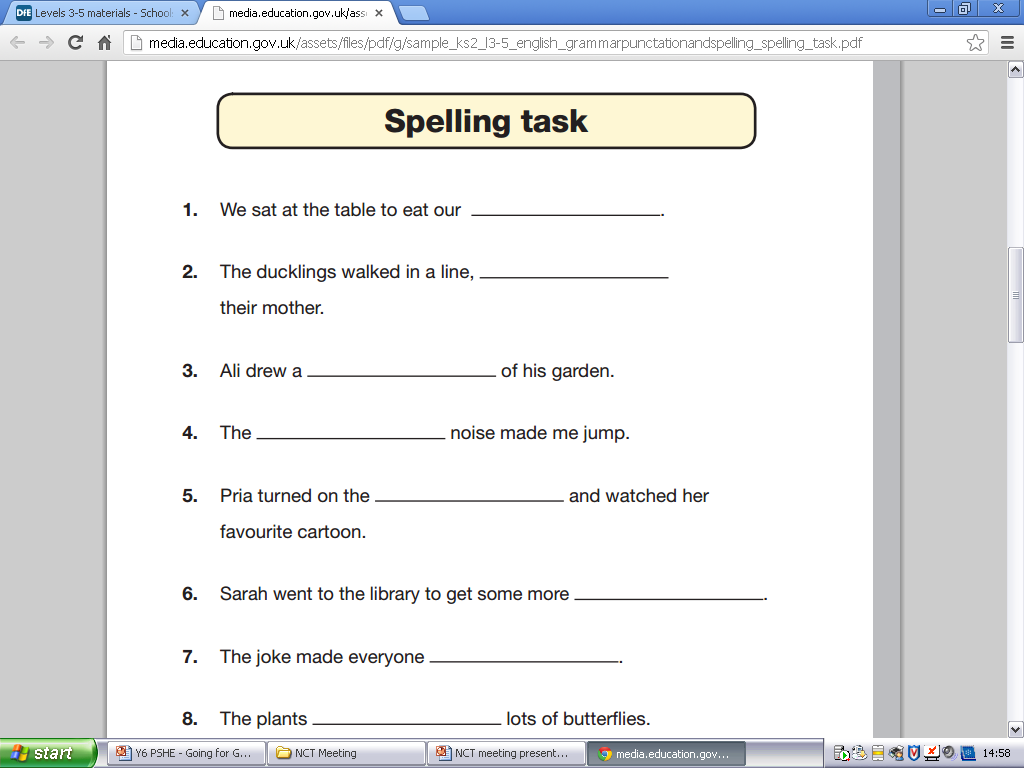 The Spelling 
Test
dinner
following
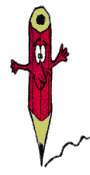 The Grammar and Punctuation Test
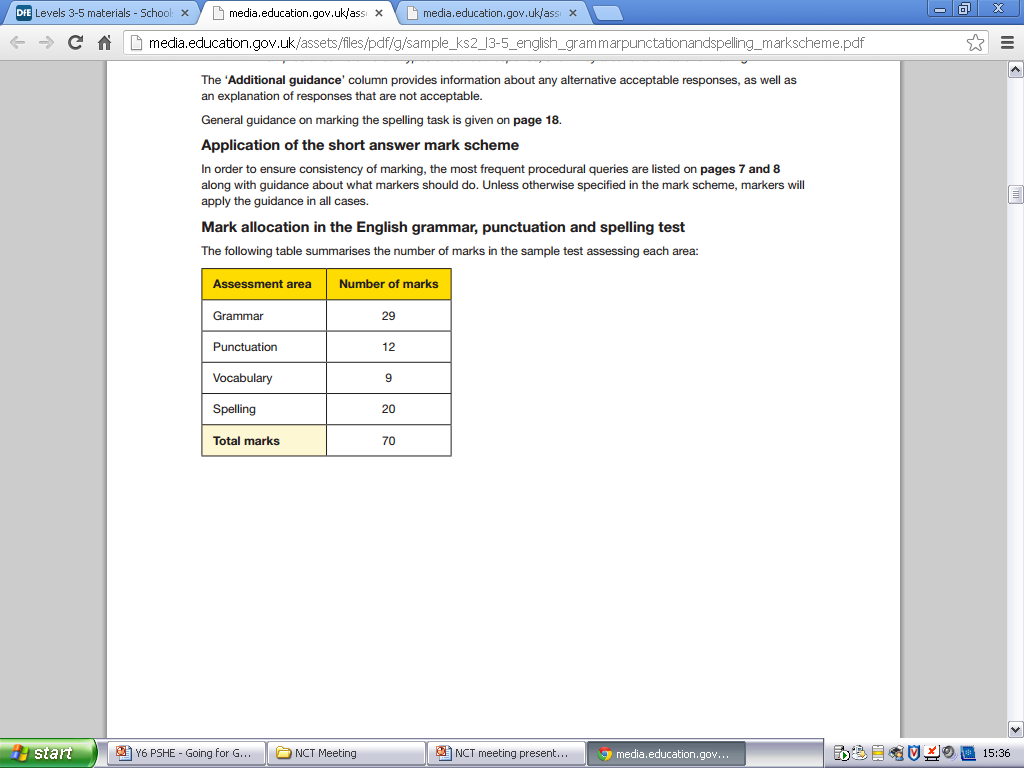 This test is made up of various questions relating to grammar, punctuation and vocabulary.
This test was introduced to replace the writing tasks that were set previously.

We still assess your child’s writing throughout the year and report this to you with their results.
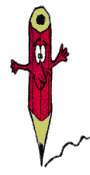 Grammar
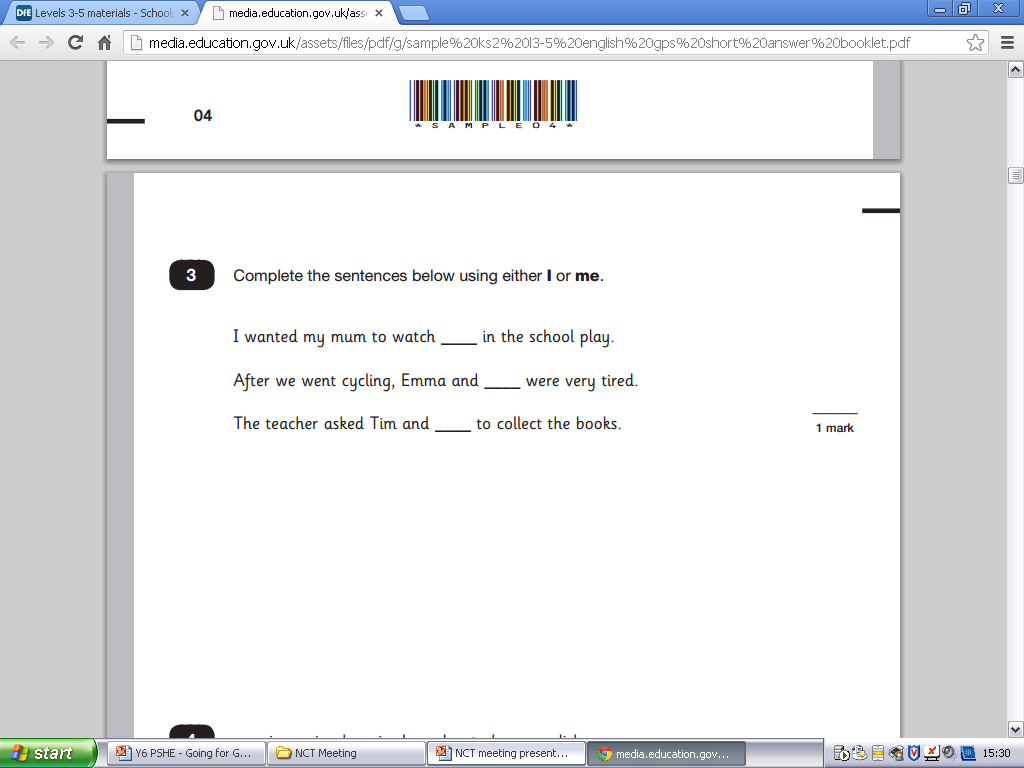 me
I
me
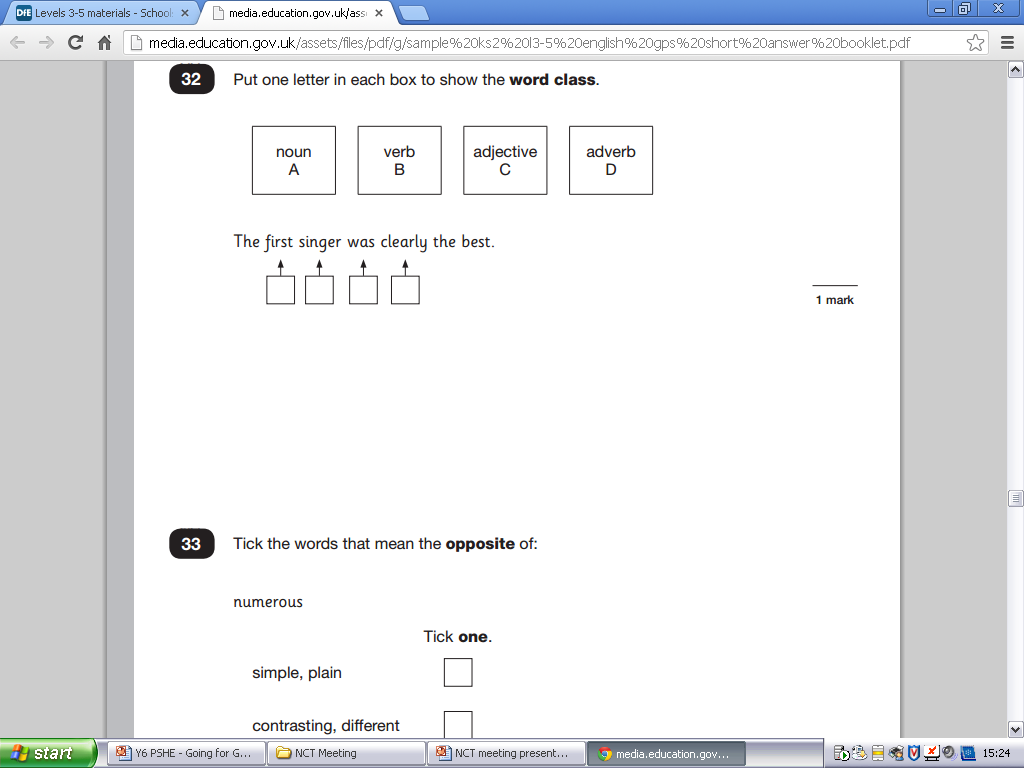 A
C
B
D
Punctuation
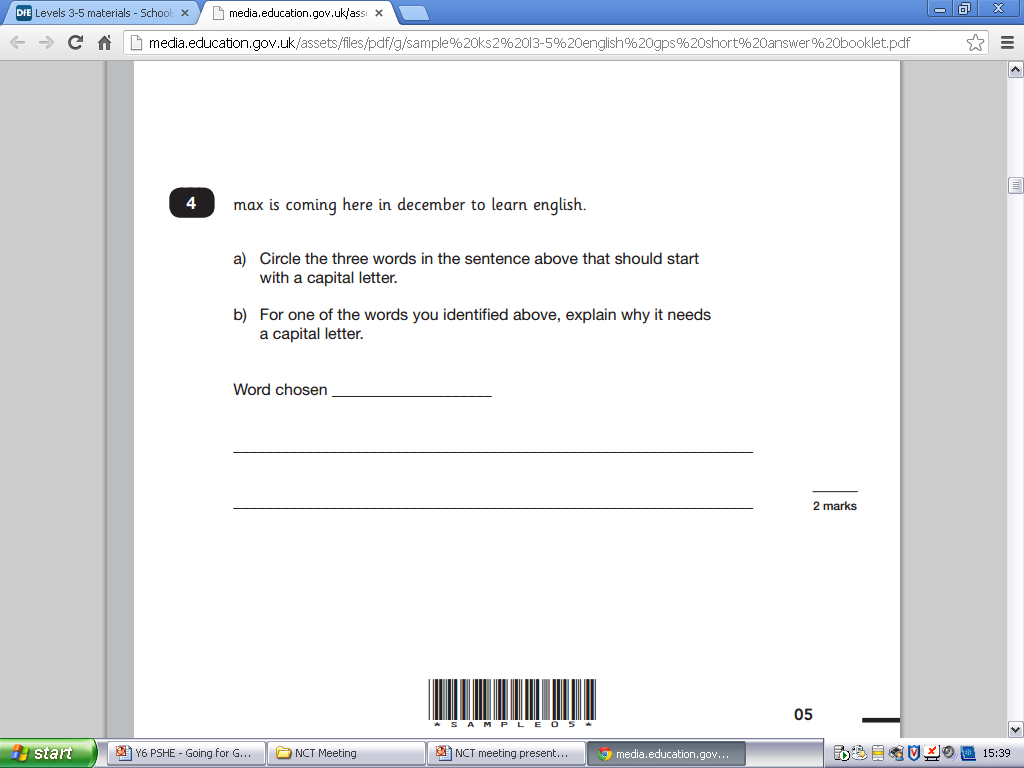 Max
Max is someone’s name.
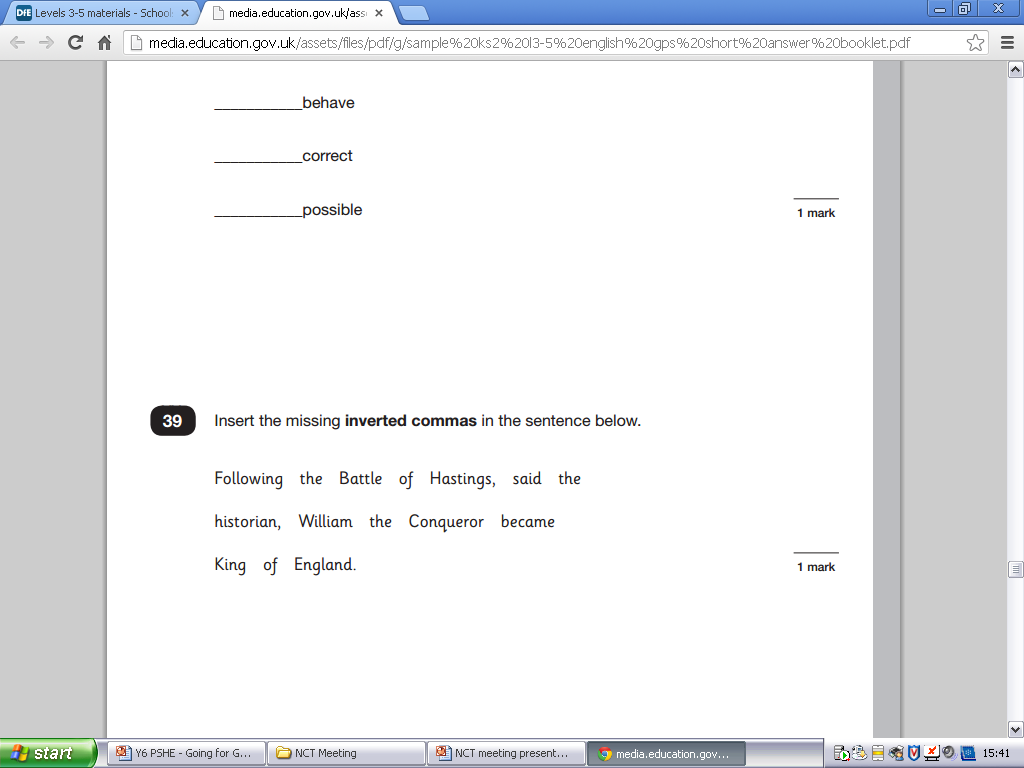 “
“
“
“
Vocabulary
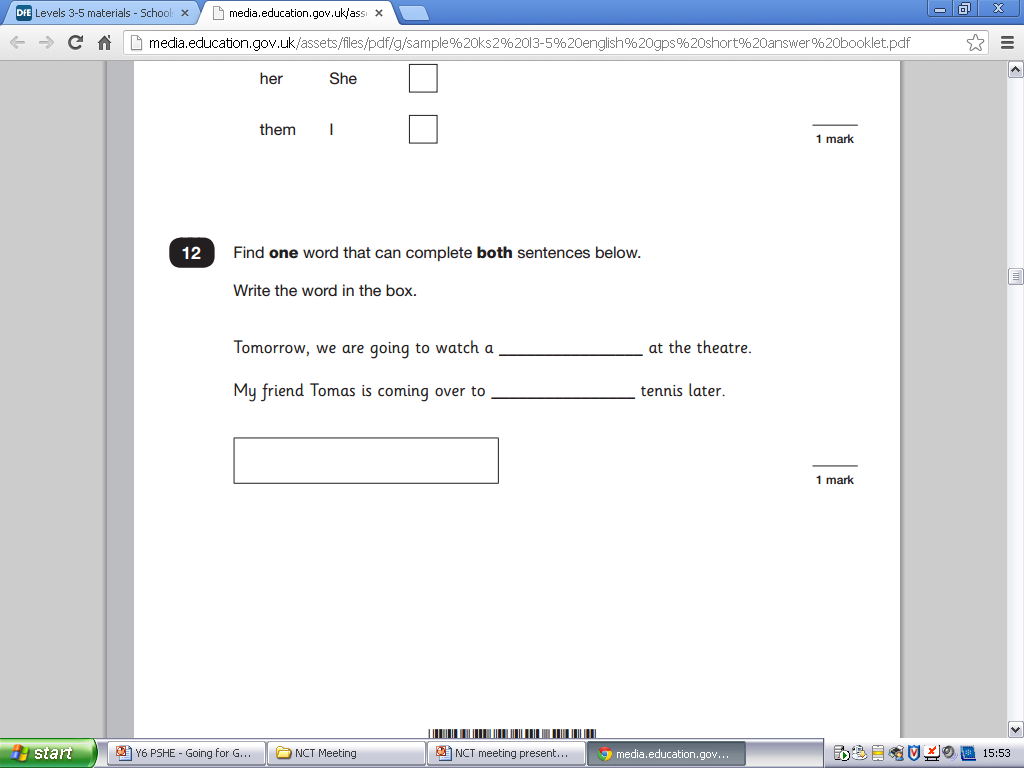 play
play
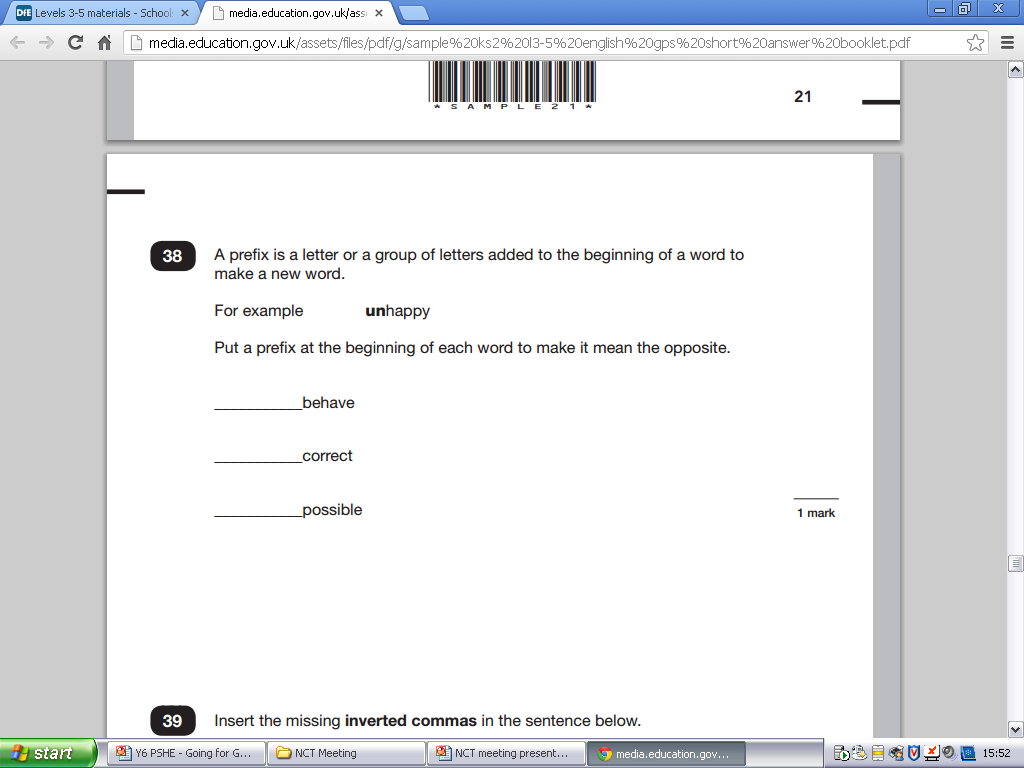 mis
in
im
The biggest way to support your children…
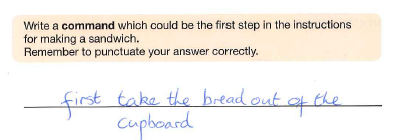 The response is correct but this will not get a mark because the sentence does not start with a capital letter or end with a full stop.
The biggest way to support your children…
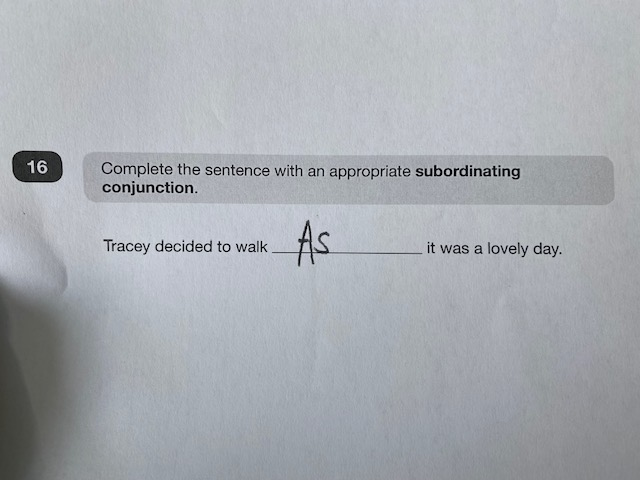 The conjunction is correct but it has been written with a capital ‘A’ so this response won’t get a mark!
The SATs are not just about Year 6 learning!
Over 59% of the questions from the 2017 SATs and 57% in the 2016 SATs covered year 3 to year 5 content.
As you’d expect, there is a significant emphasis on the four operations across all papers. In fact “addition, subtraction, multiplication and division” have accounted for 78 marks out of the 220 total marks in the last two SATs.
The next highest strands on the list are “fractions, decimals and percentages” which have been worth 48 marks and number and place value (27 marks).
To put this in context mastery of “geometry – position and direction” would only have earned a pupil a total of four points overall over the past two years.
The biggest way to support your children…
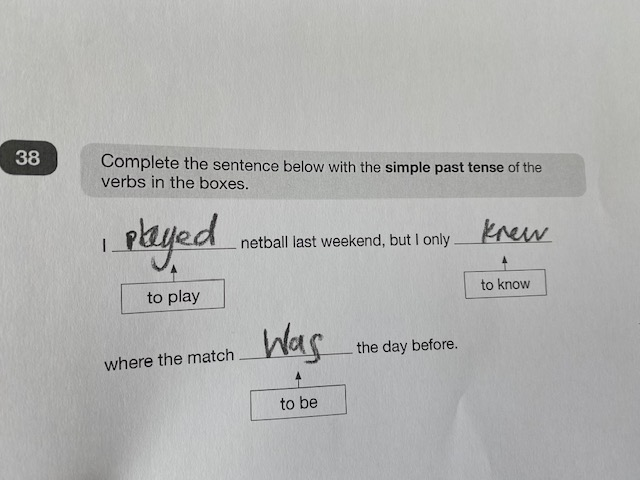 This response won’t get a mark because the ‘P’ doesn’t go over the line and is therefor considered a capital letter. The ‘W’ looks larger than the ‘a’ so the ‘W’ will be considered a capital letter!
How can you support your child?
Sitting next to them when they complete their Maths homework – remind them to ask you read the question to them if they find this helpful.
Take a look at how they form their numbers – sometimes a four looks like a nine and zeros look like sixes.
TTRS – it is so important to develop confidence recalling times tables and division facts.
Getting your child to ‘teach’ you what they’ve been learning about in Maths. Can they recall their learning?
How can you help your child?


 Assist and review homework

 Times tables and maths games

 Listen to your child read and discuss the book

 Study/Revision books are available but not essential

 The test results are unlikely to affect children’s 
  secondary school classes 
 Children should be encouraged to be determined 
   and do their best, but should not feel stressed
Also...
SATs are just a snapshot of your child on that particular day – they DO not tell us that your child creative, kind, thoughtful.....
We still teach Year 6 a great curriculum – I know this all sounds like we ONLY do maths and grammar, but we really don't!
Study Guides


 CGP (Coordination Group Publications)    
   available from bookshops

 Letts Revision Guides and Workbooks
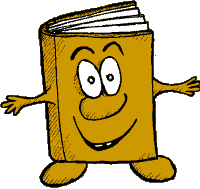 Y6 NCT Timetable 2025
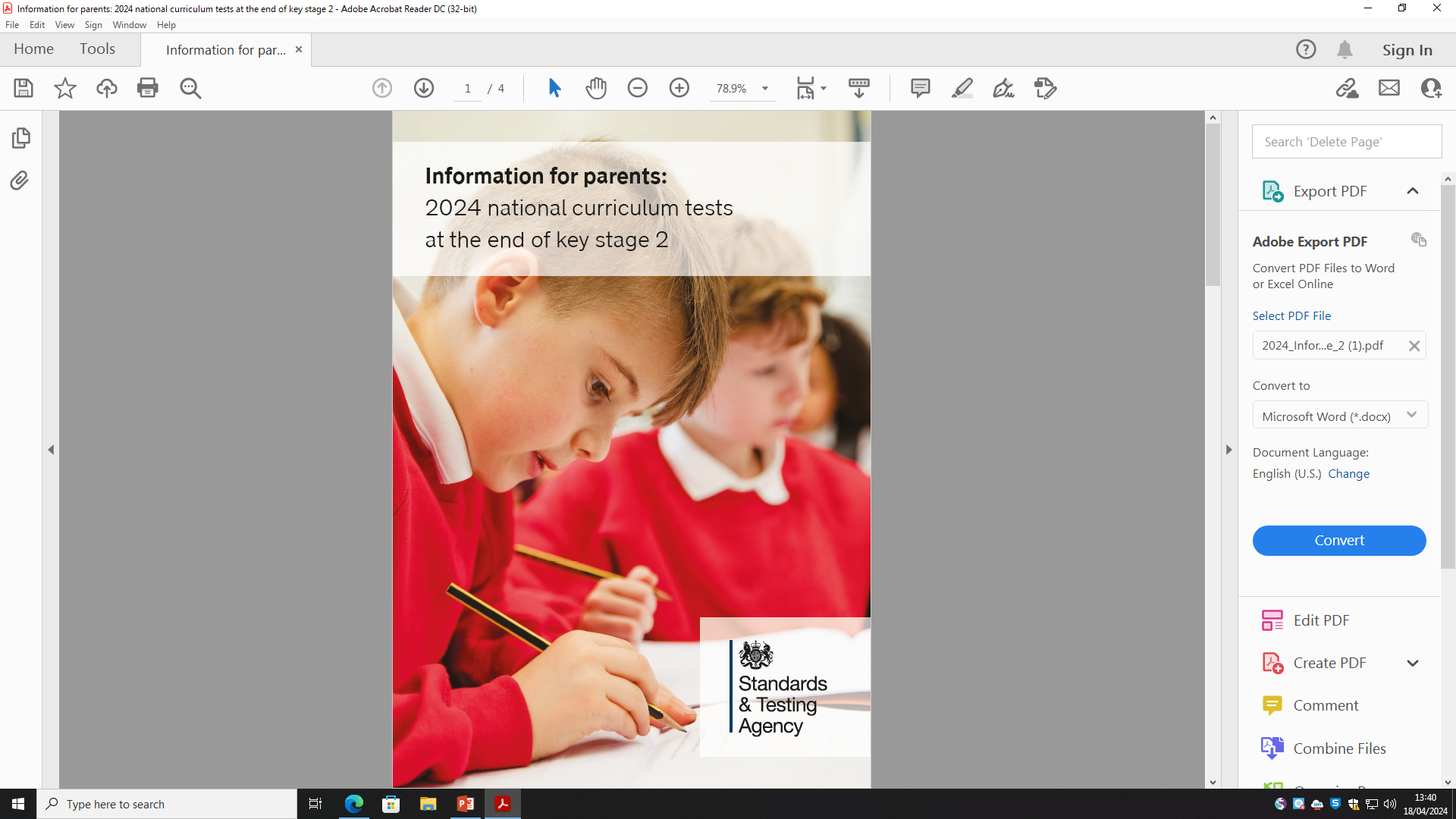 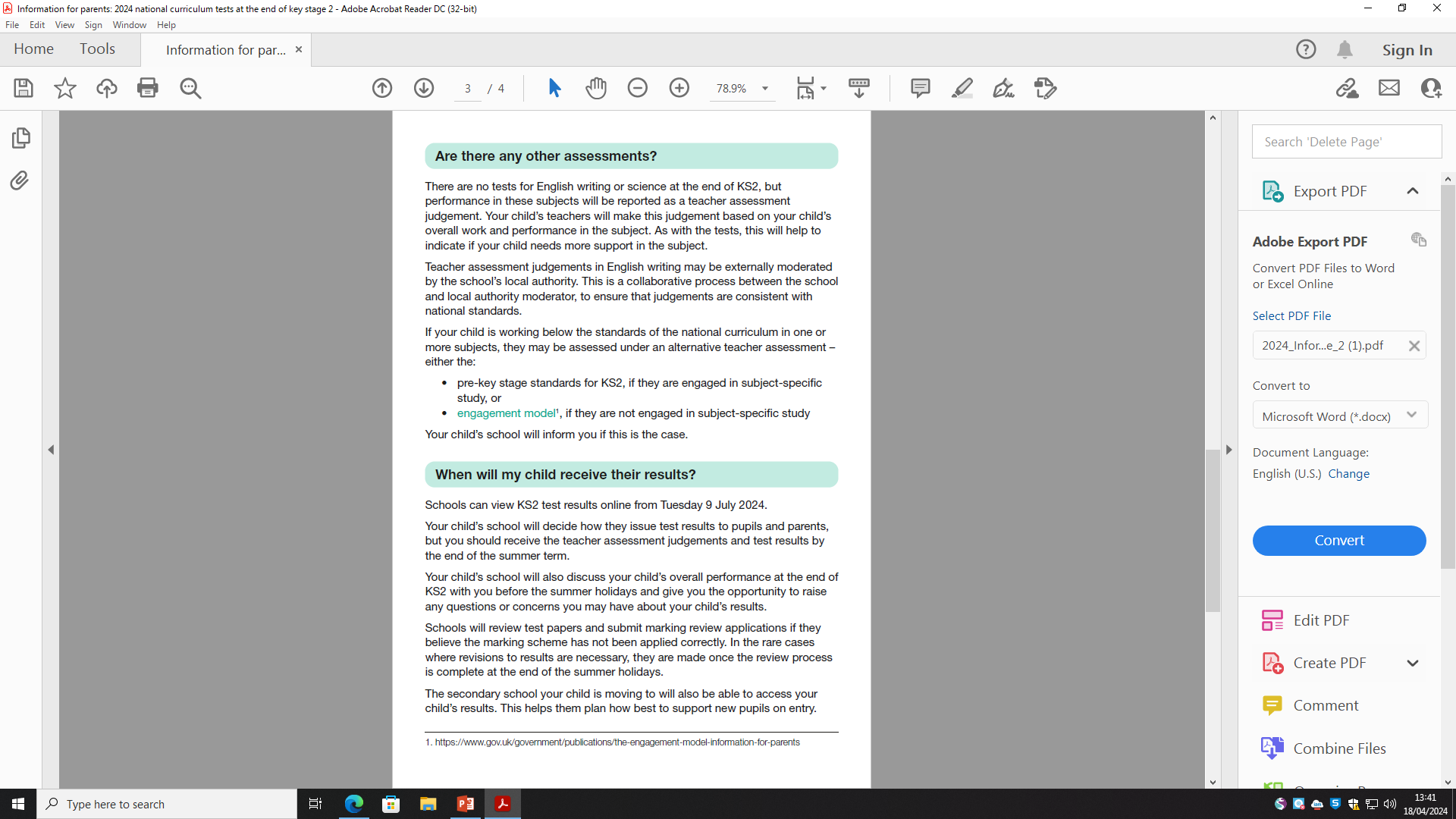 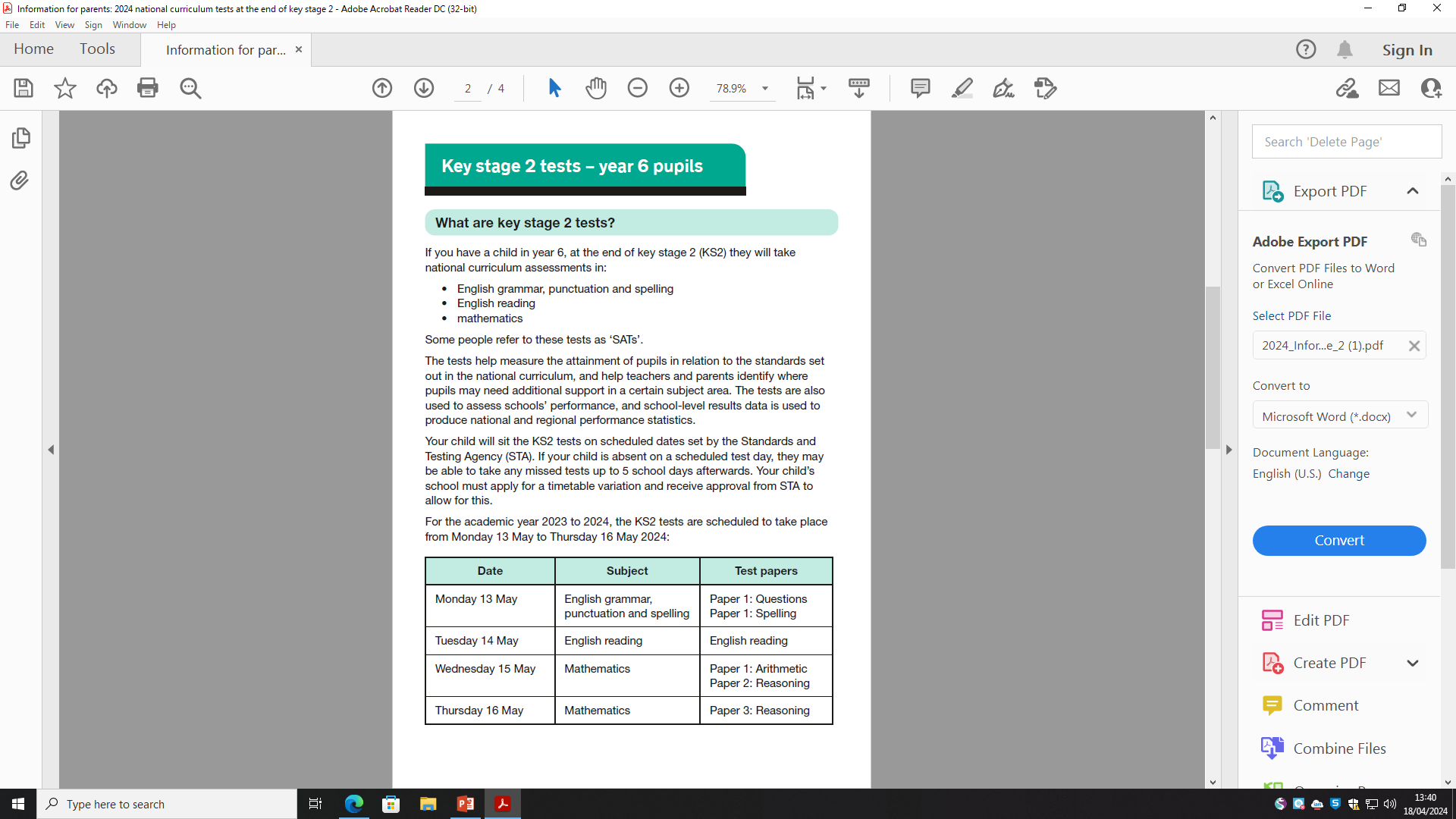 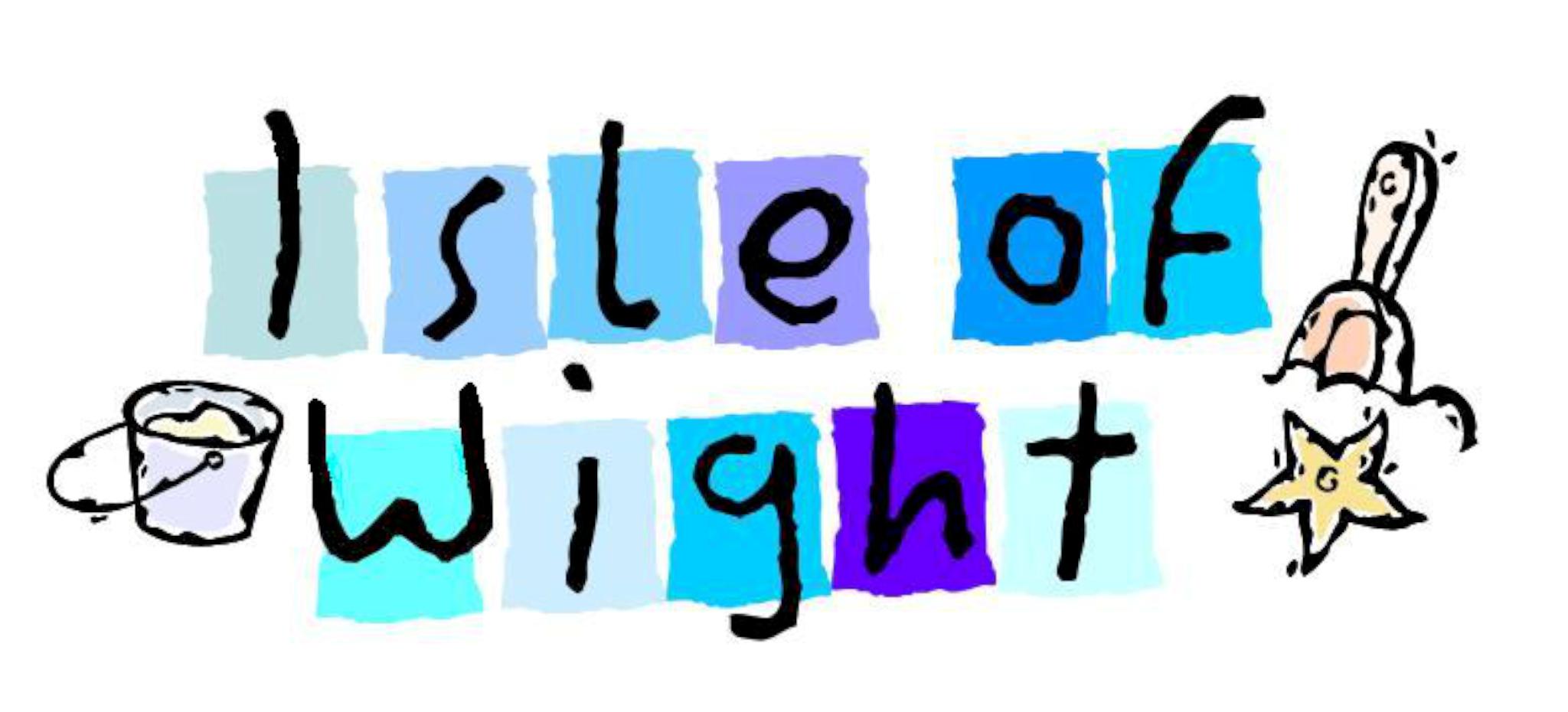 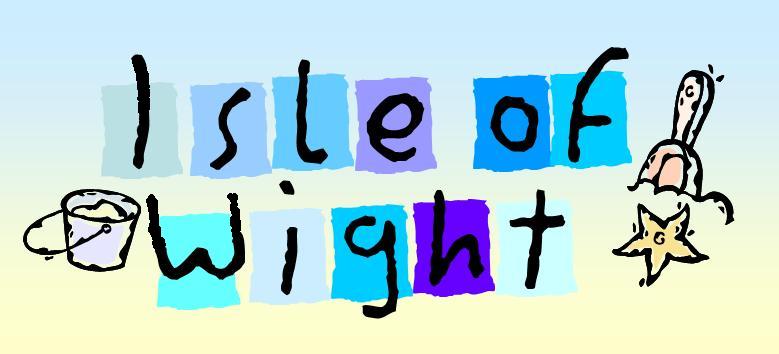 Why go to the Isle of Wight?
Develops social skills and independence
 Curriculum links – to enhance schoolwork with first-hand experiences
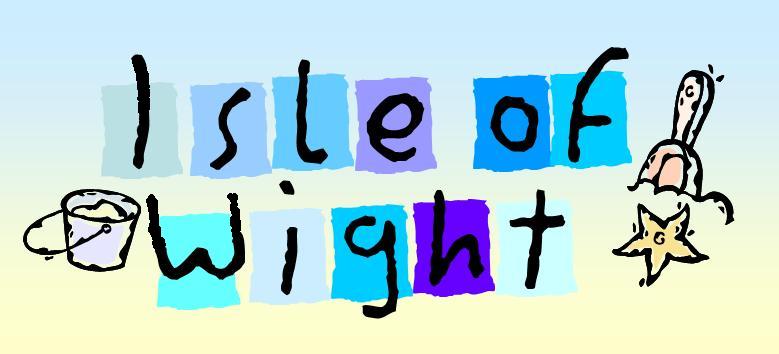 Developing social skills and independence
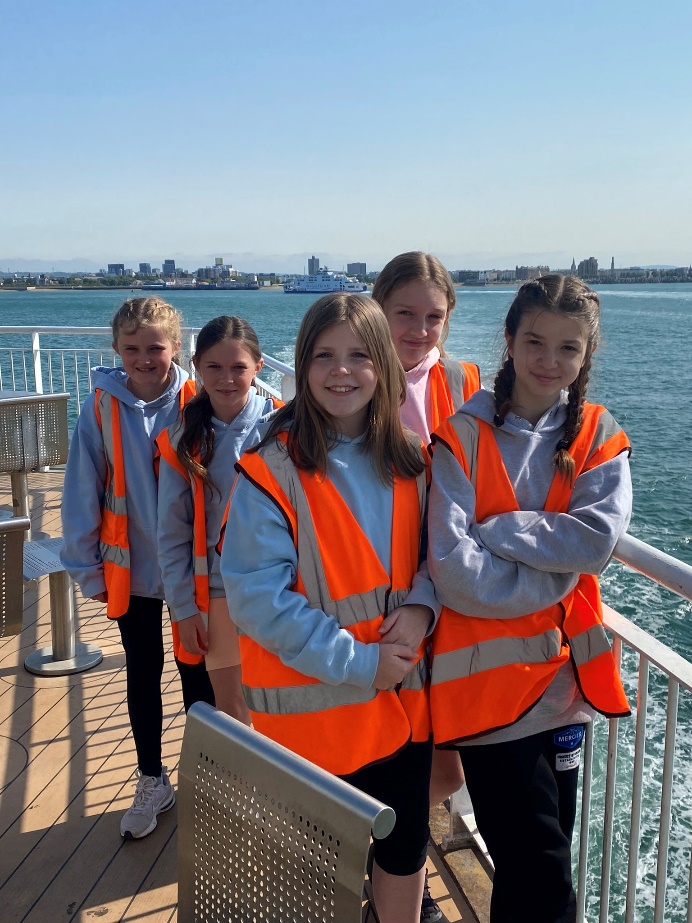 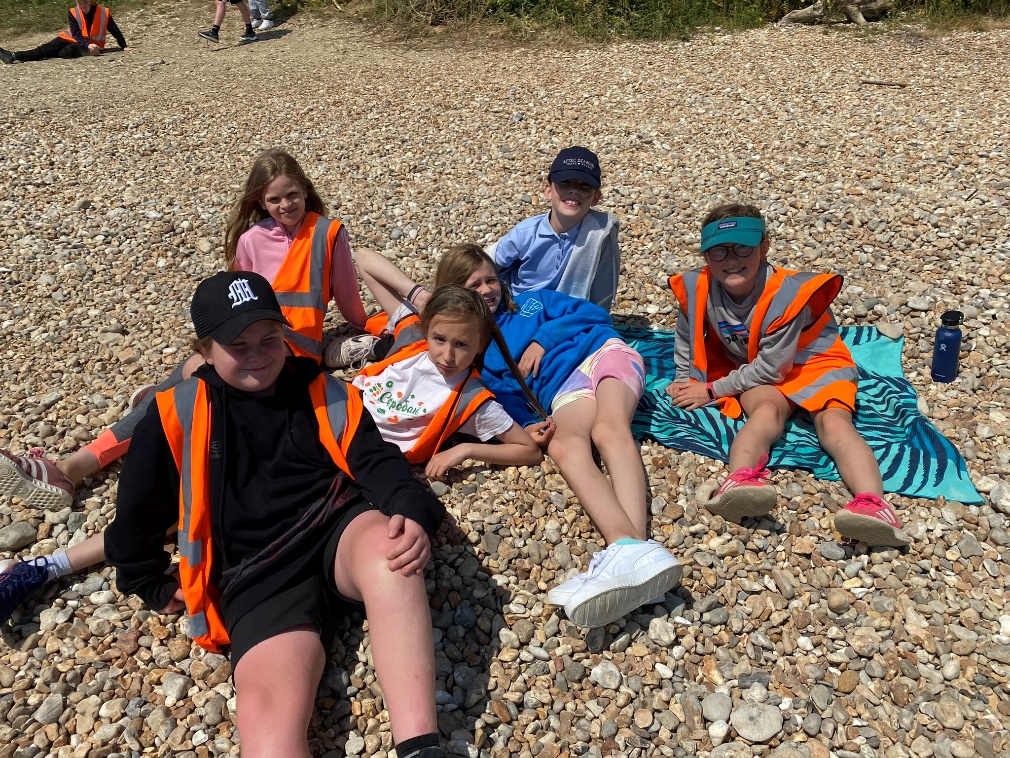 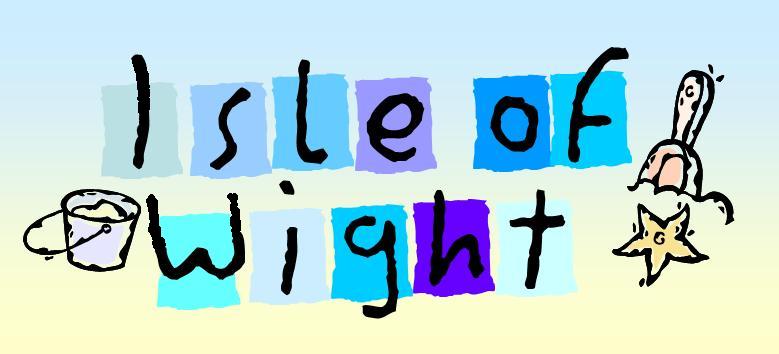 Curriculum Links
Geography - All about coasts
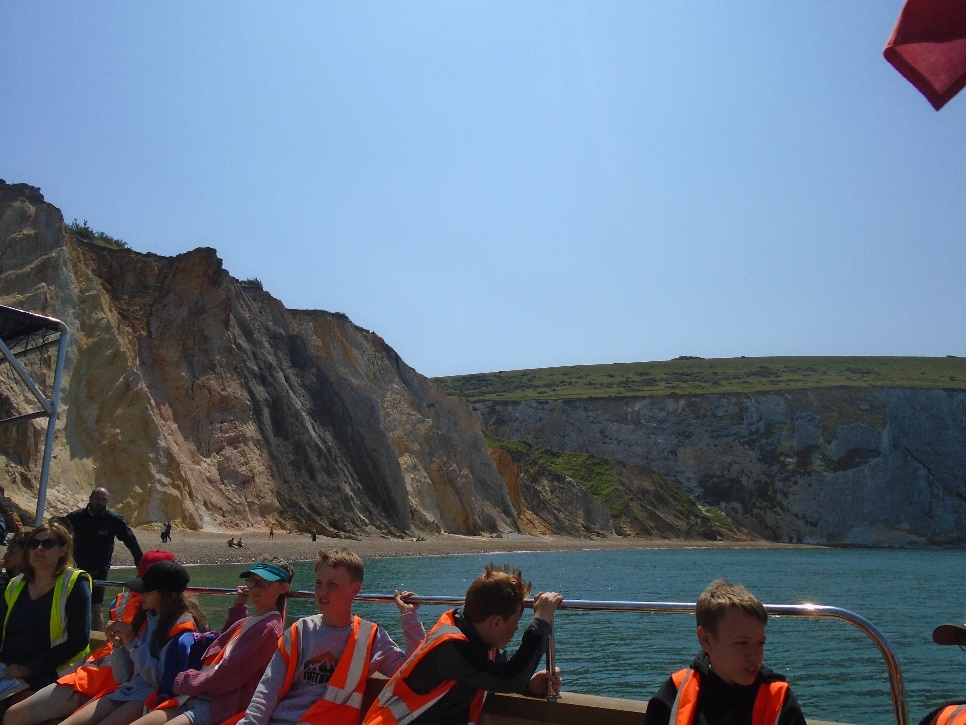 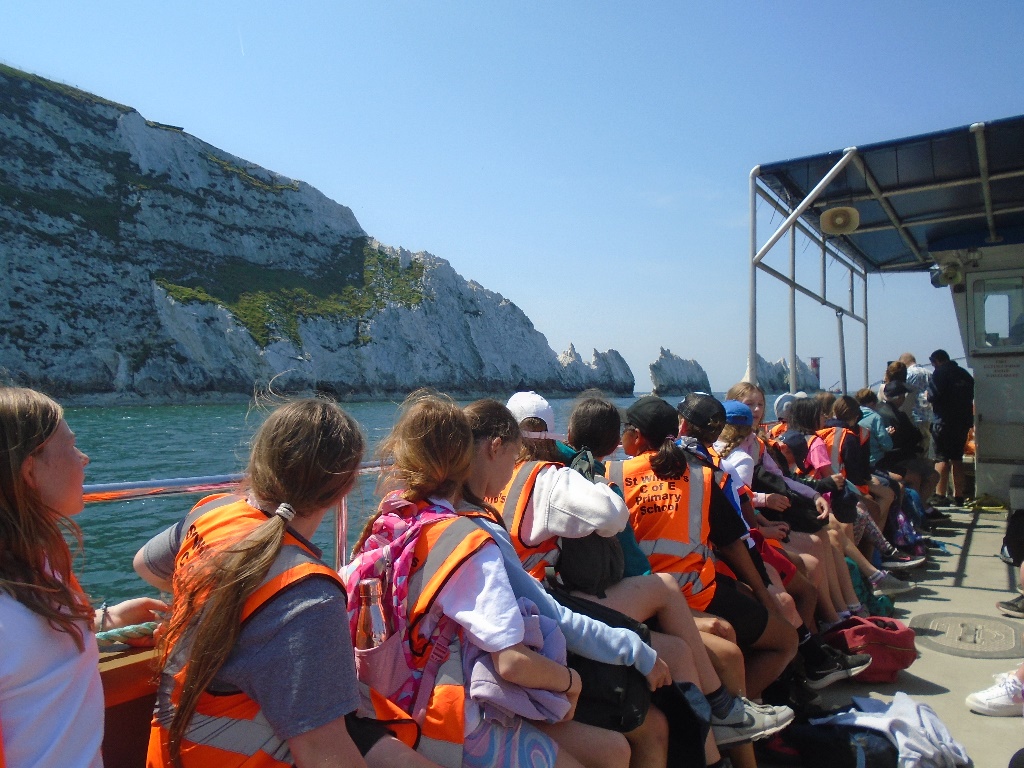 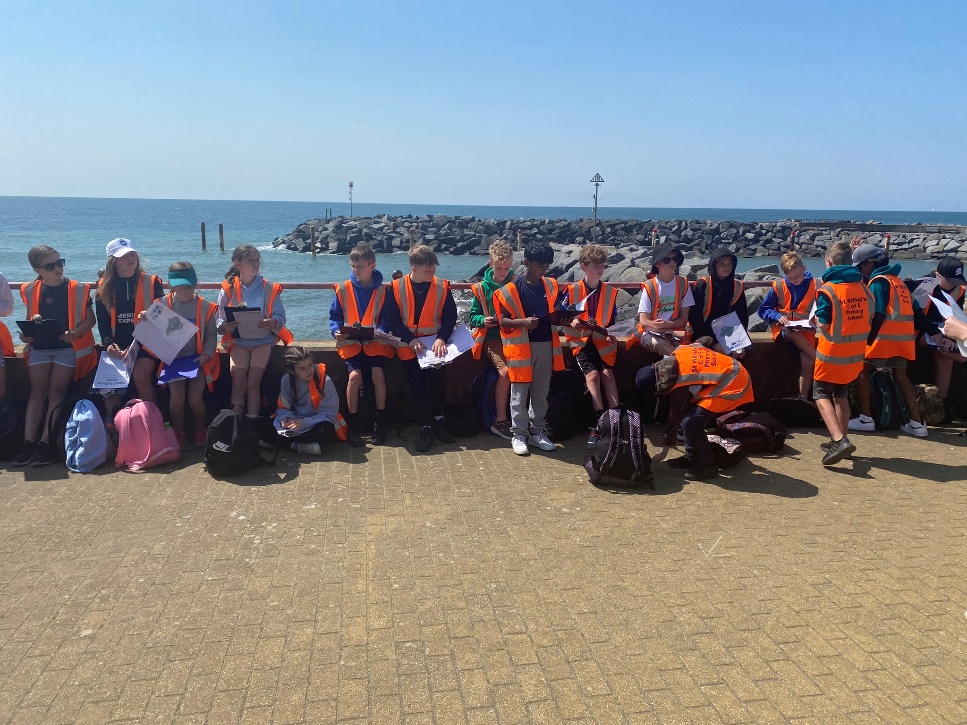 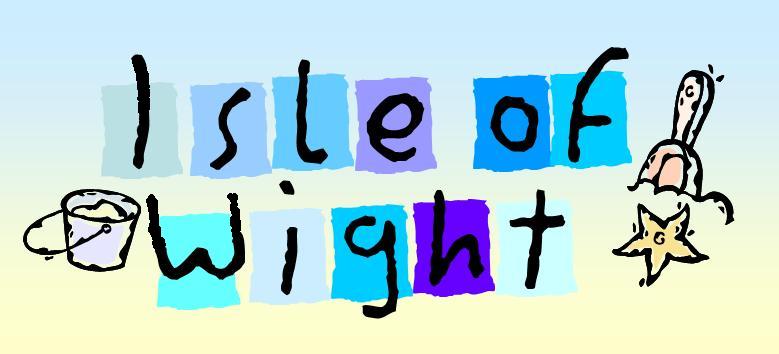 Curriculum Links
Theatre performance, tour and workshop
Drama
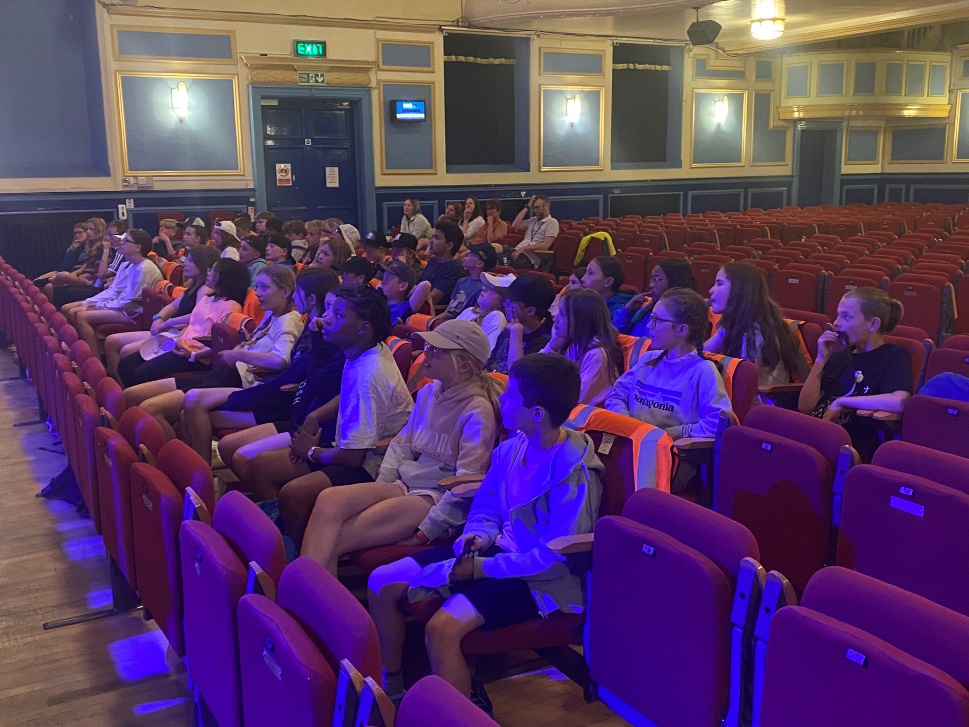 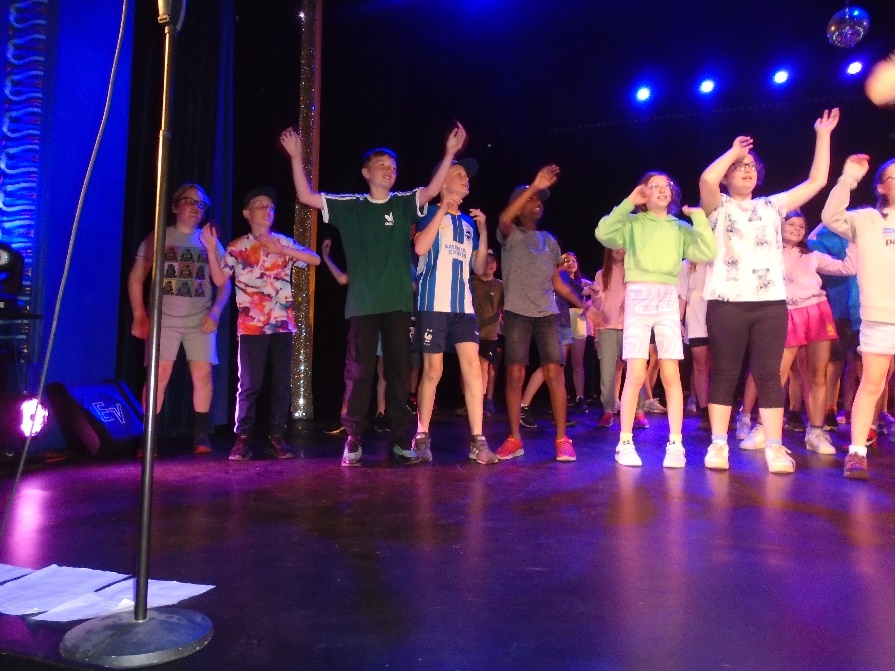 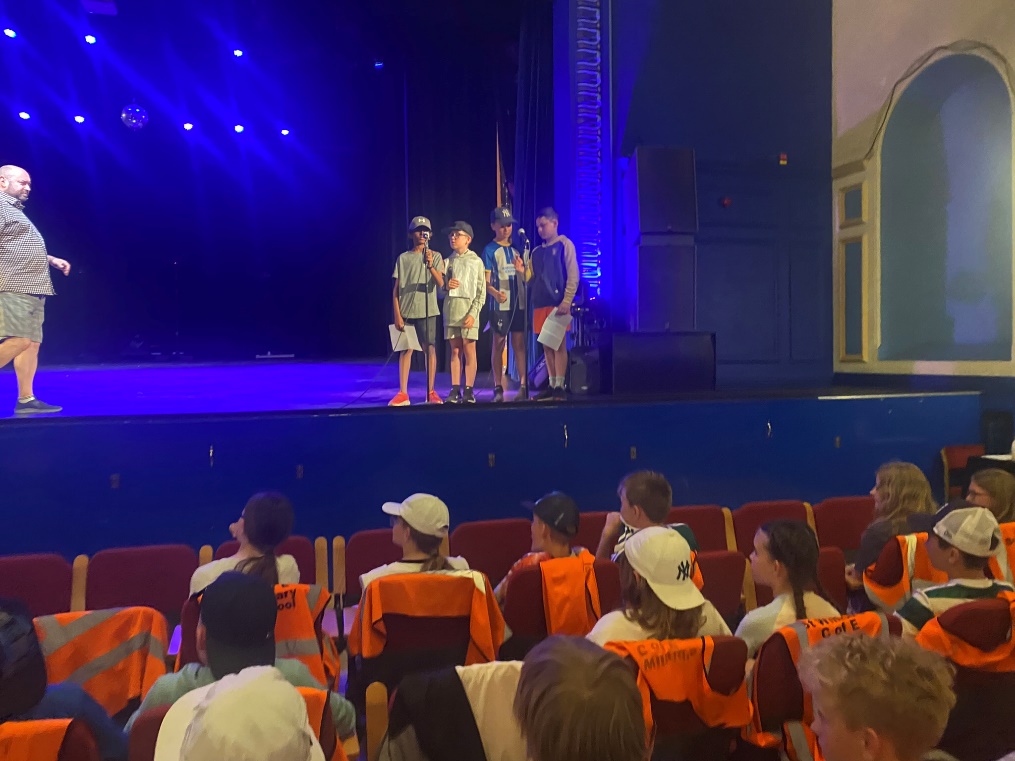 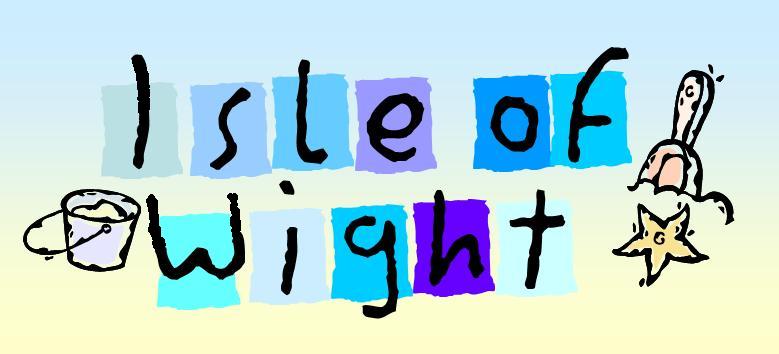 Curriculum Links
History
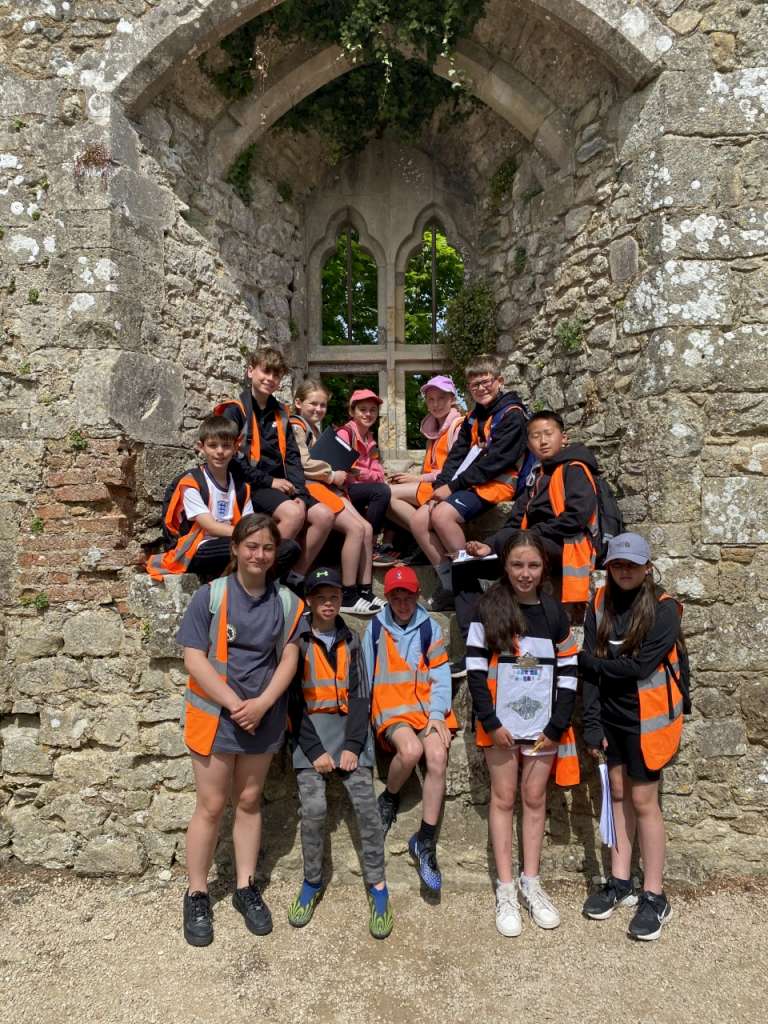 Carisbrooke Castle
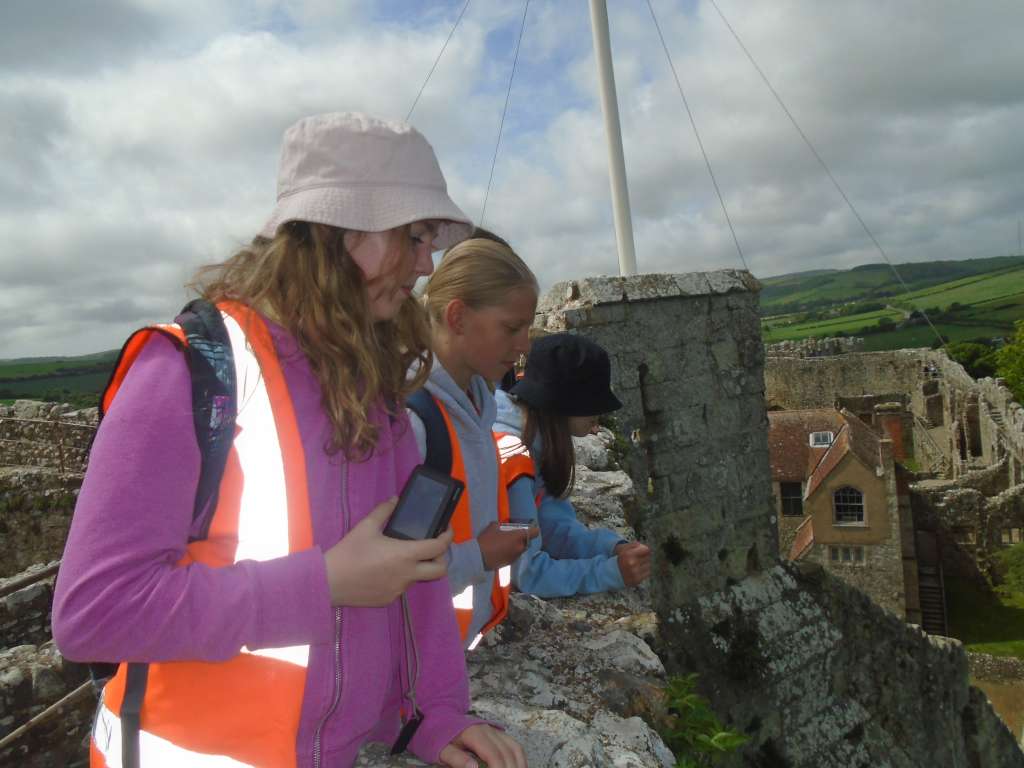 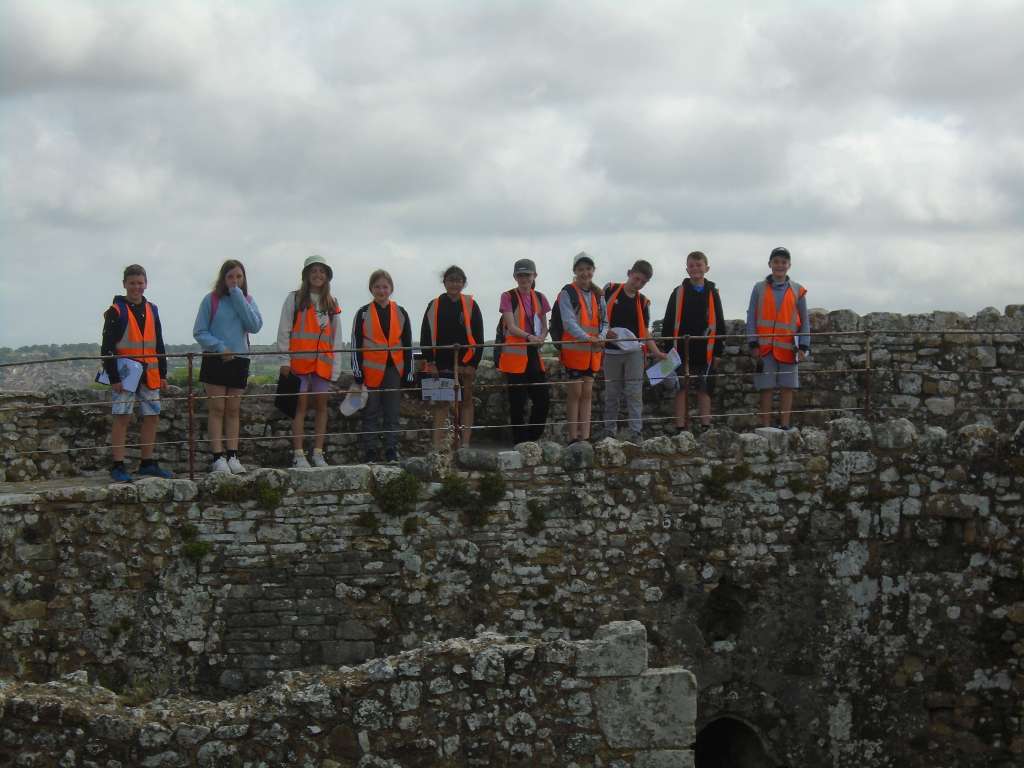 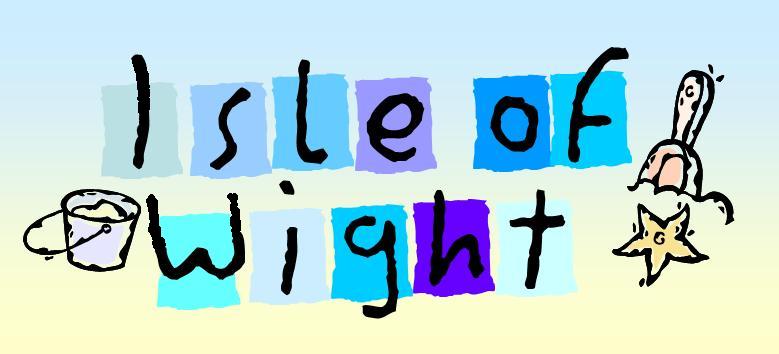 Curriculum Links
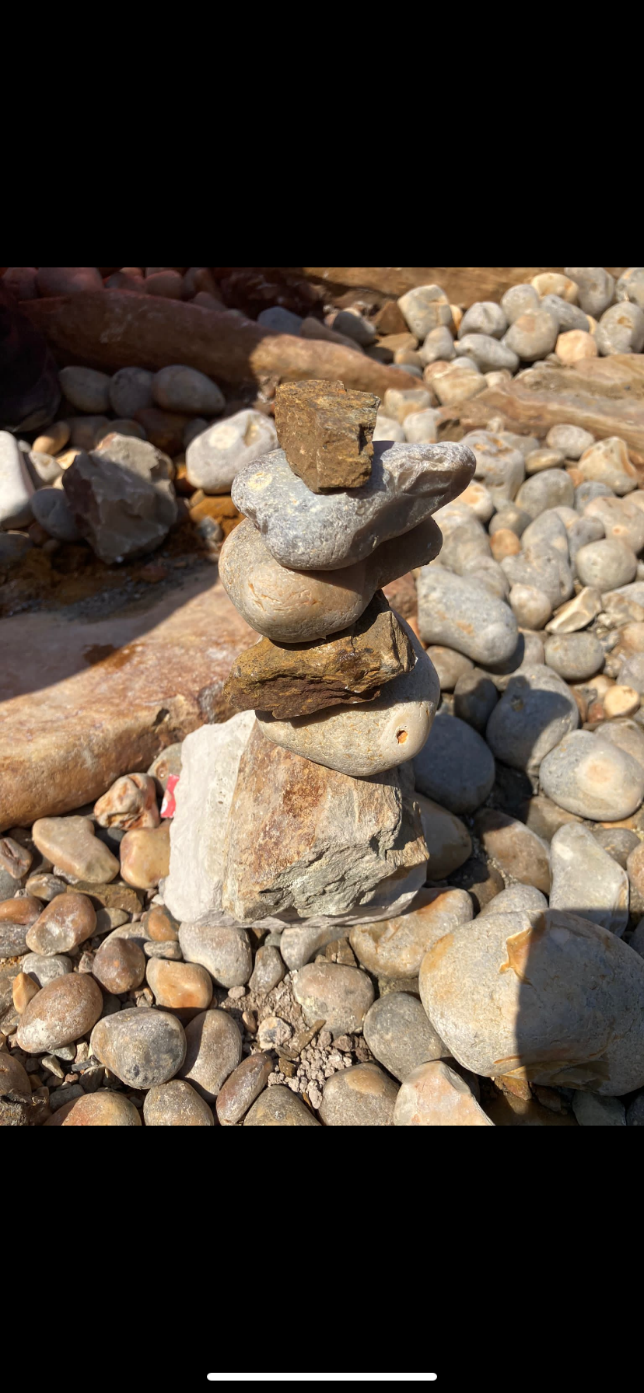 English
Beach Poetry
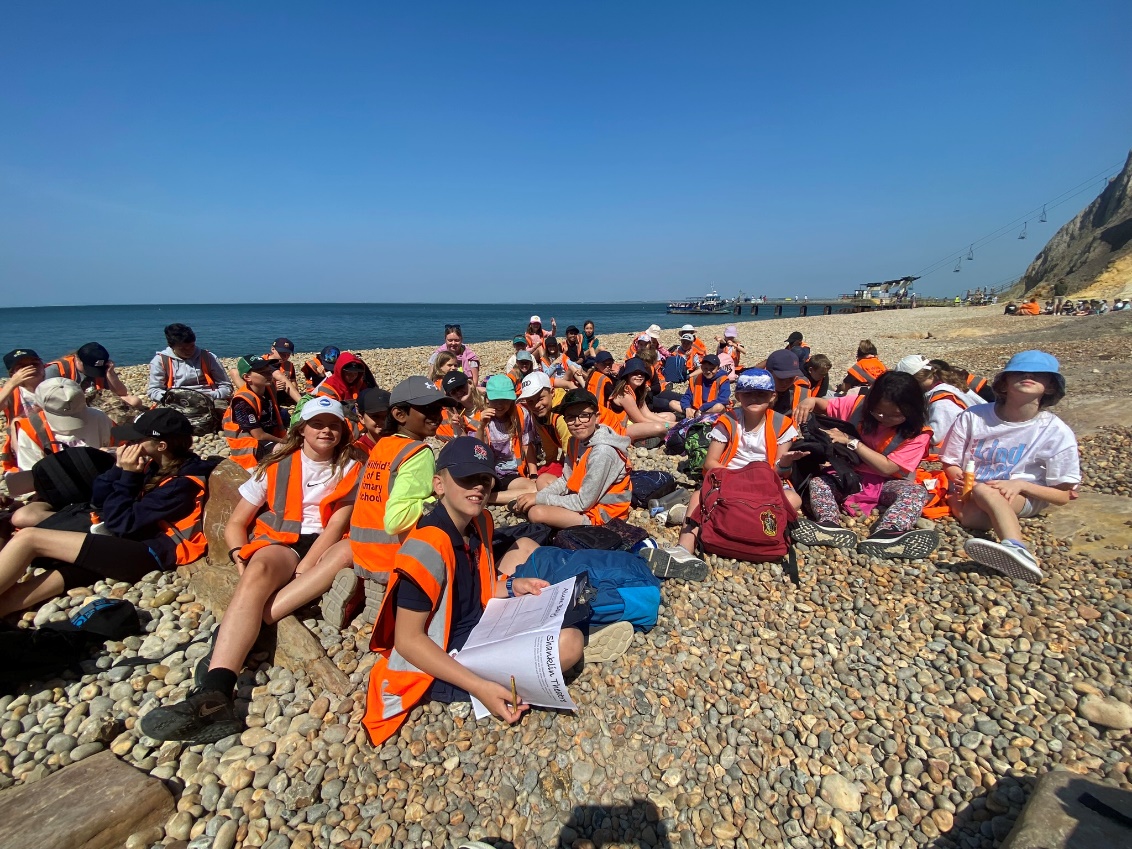 Art
Sketching and making sculptures on the beach
Outdoor activities
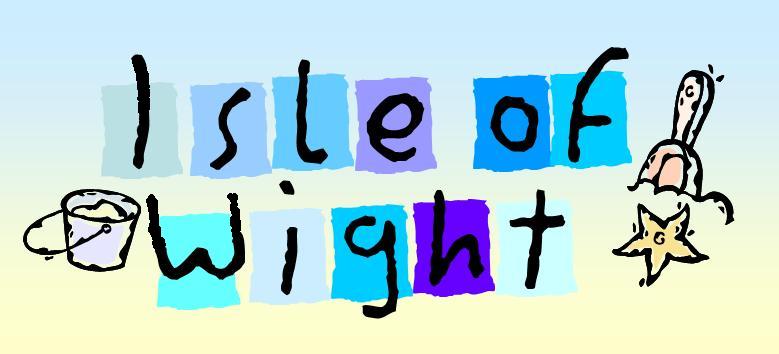 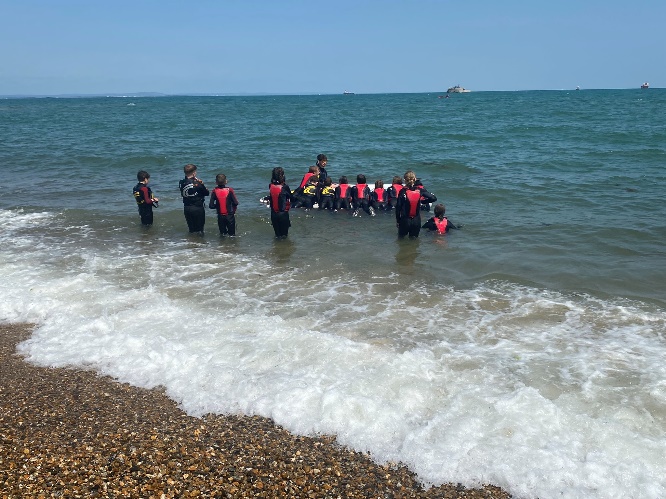 Water Sports
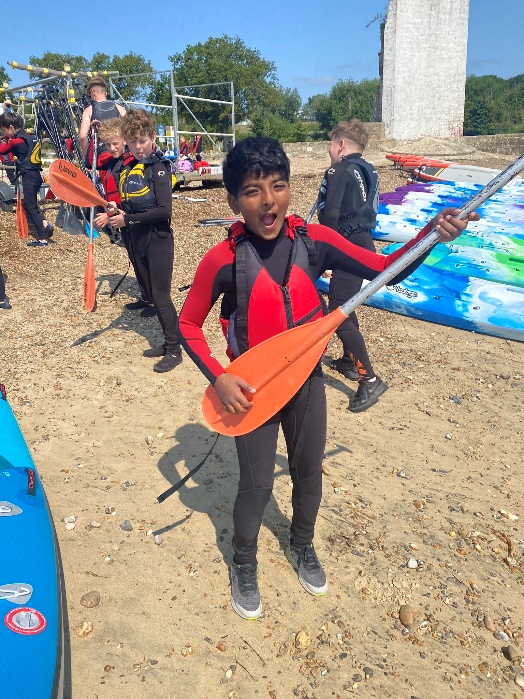 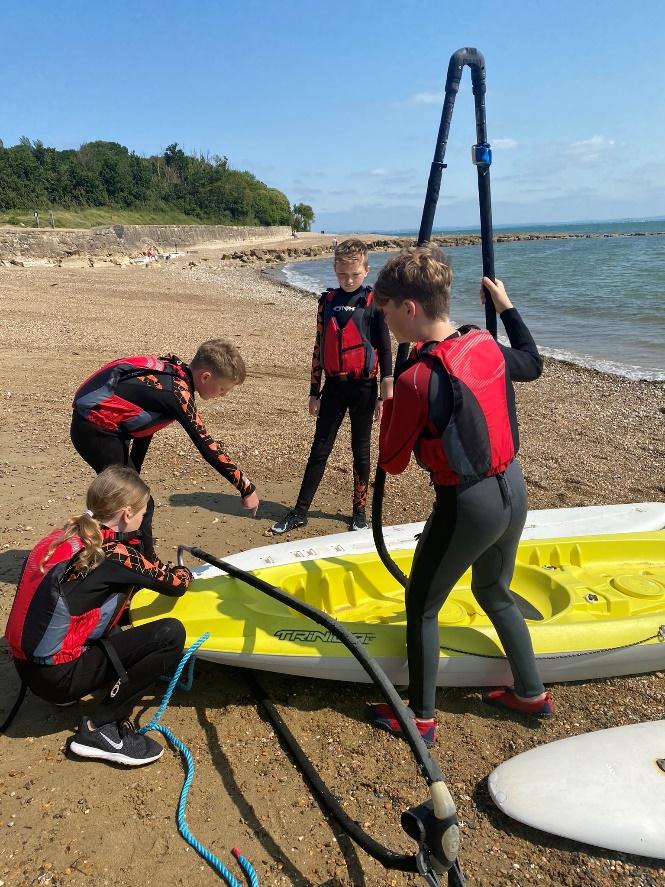 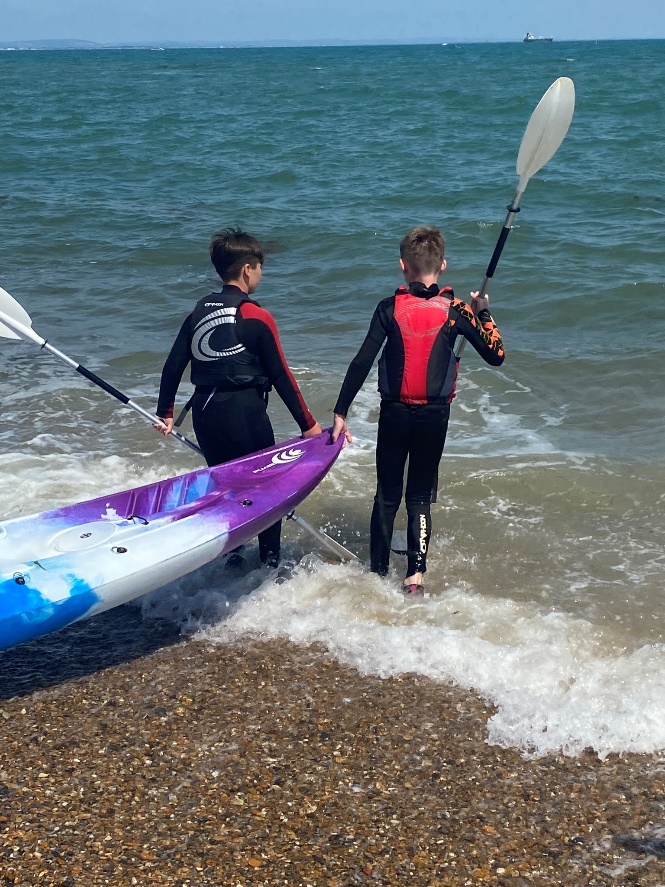 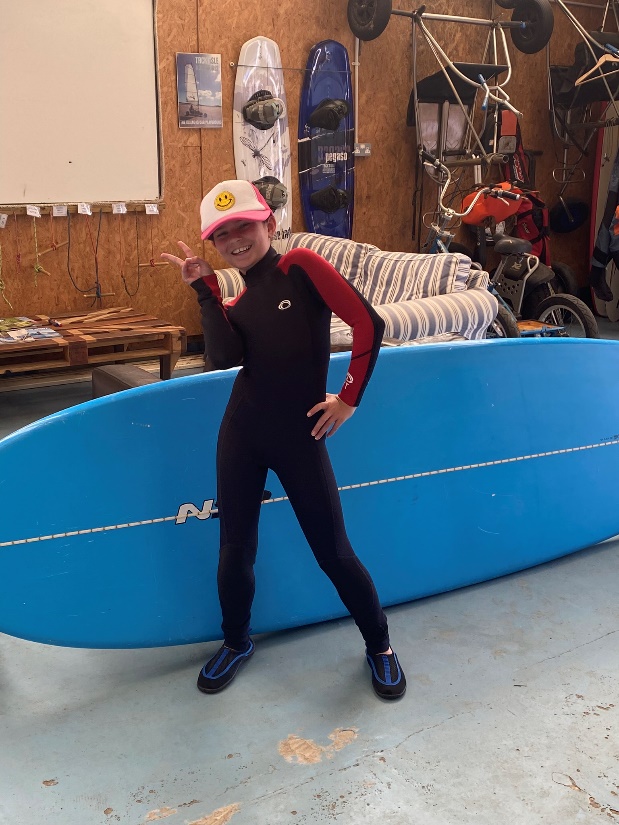 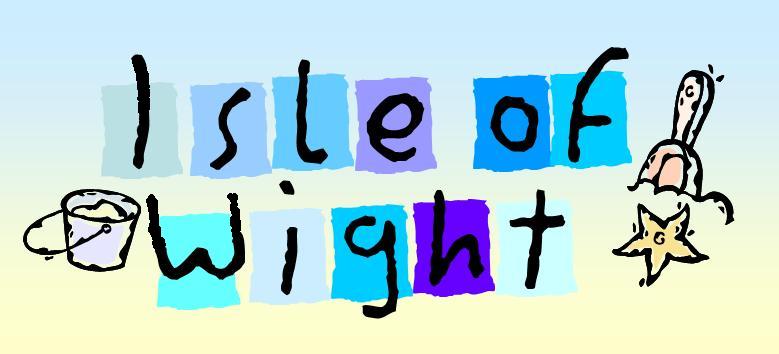 Important Issues
Come and speak to us! 
 No mobile phones or devices that link to the internet
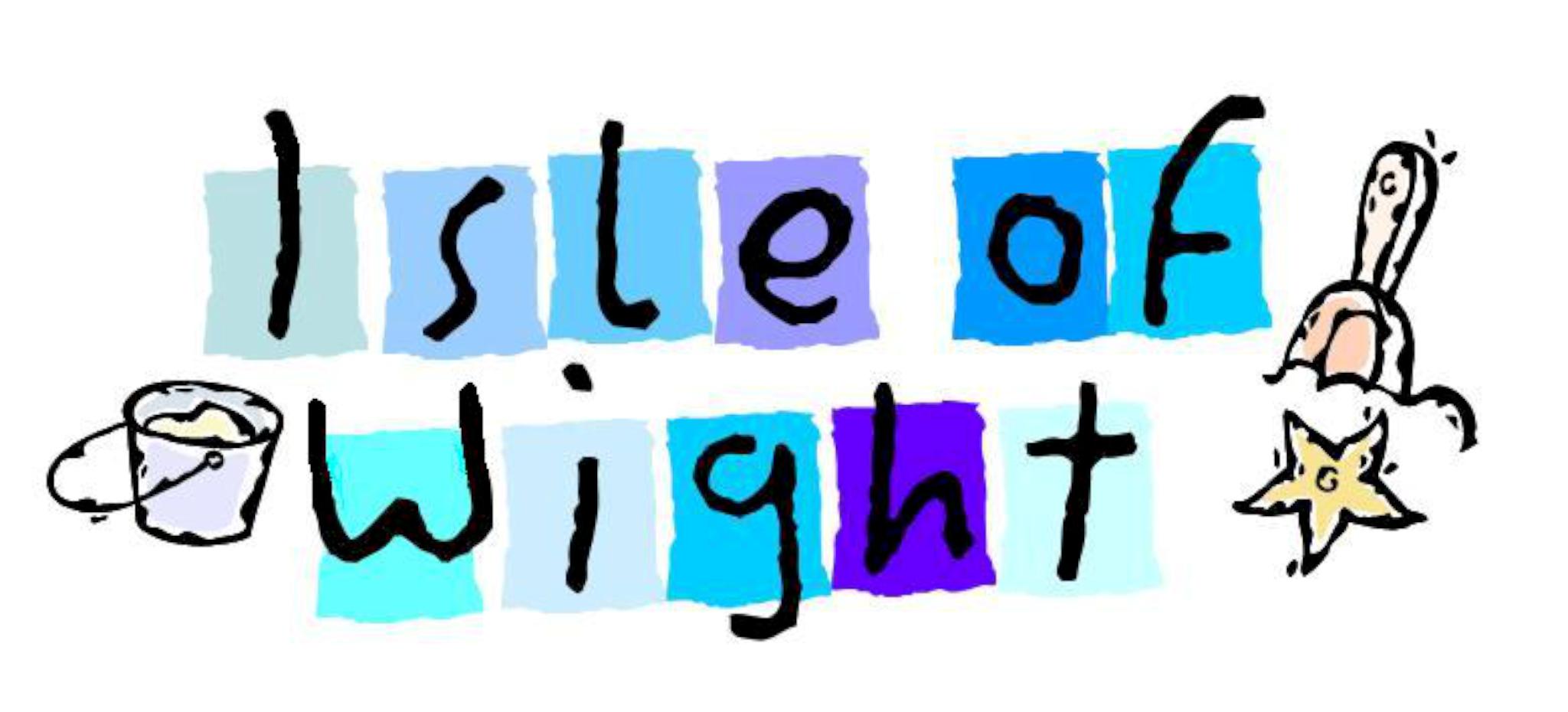